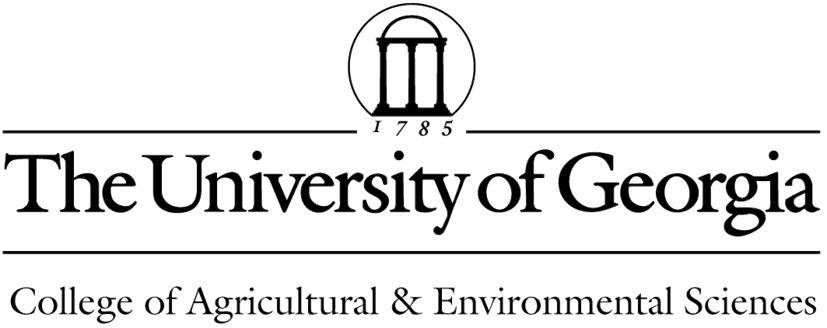 [Speaker Notes: 1. UGA Logo]
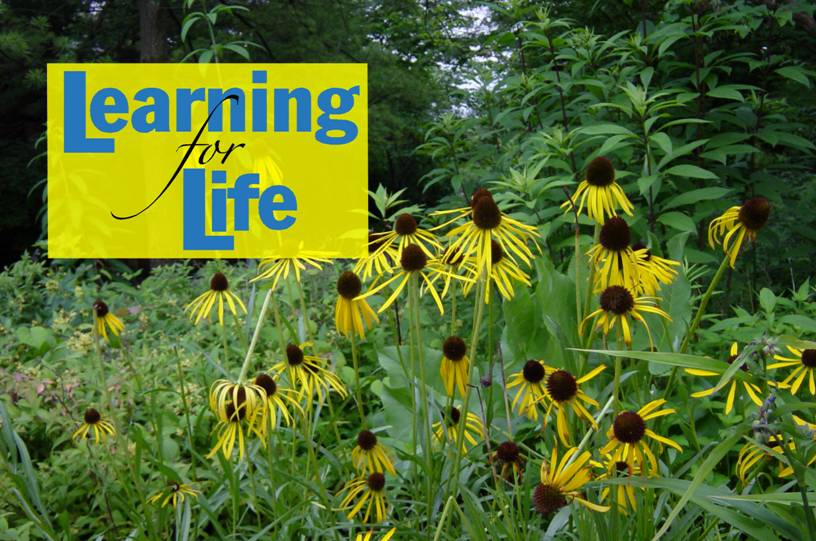 www.ugaextension.com
[Speaker Notes: 2. UGA Cooperative Extension Web address]
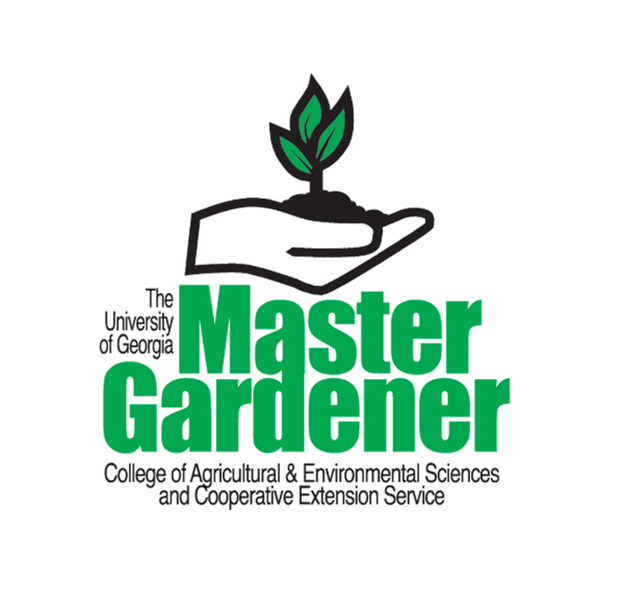 [Speaker Notes: 3. Georgia Master Gardener Logo]
Part 1: Diseases of Vegetables
J. Danny Gay
Extension Plant Pathologist
Adapted to PowerPoint by
George Boyhan
Extension Horticulturist
[Speaker Notes: Part 1: Diseases of Vegetables
J. Danny Gay, Extension Plant Pathologist
Adapted to PowerPoint by George Boyhan, Extension Horticulturist
For internal use only]
Learning Objectives
General vegetable diseases
Specific diseases of vegetables
General insects of vegetables
Insect pests of specific vegetables
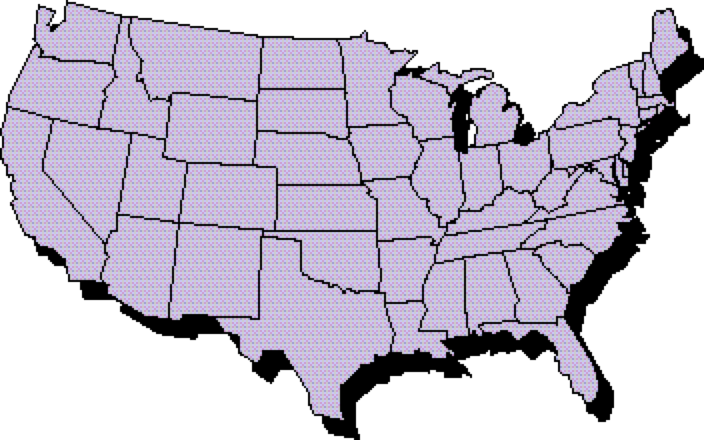 30,000 Diseases
On Economic Plants
In U.S.
[Speaker Notes: Plant Pathology is the study of plant diseases. There are over 30,000 diseases on economic plants in the United States.]
CAUSES OF PLANT DISEASES
Unfavorable Growing Conditions.
Bacteria
Fungi
Viruses
Nematodes
[Speaker Notes: The causes of plant diseases are unfavorable growing conditions, bacteria, fungi and viruses.  This presentation will include diseases caused by bacteria, fungi, viruses and nematodes.  Unfavorable growing conditions will be mentioned, but emphasis will be placed on the major organisms causing plant diseases.  There are three factors responsible for disease development.  These are environment, hosts and causal agent]
ENVIRONMENT
[Speaker Notes: Of the three factors, environment probably is most important.  The most important factors associated with the environment are temperature and moisture.]
CAUSAL
AGENT
[Speaker Notes: The causal agent is the pathogen, parasite or the cause of a plant disease.  This can be the virus, nematode, bacteria or fungus.]
HOST
[Speaker Notes: The third factor for disease development is a susceptible host.  This is the plant which the disease is manifested.]
causal agent
host
environment
Disease
[Speaker Notes: When these three factors merge, a disease will develop.  By alternating any one of these factors, a disease can be prevented.  If, for example, the temperature and moisture were changed drastically, a disease may not develop.  A resistant host would prevent disease development, and of course, if there were no disease-causing organism present, a disease would not develop.]
FUNGI

	Simple plants that lack the ability
	to produce their own food
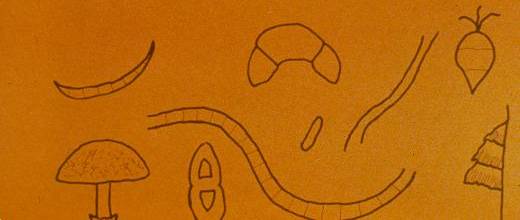 [Speaker Notes: Fungi are simple plants that lack chlorophyll and thus lack the ability to produce their own food.  Fungi are usually microscopic organisms; however, there are some fungi which are quite large such as mushrooms.  Not all fungi are bad.  We depend on penicillin, for example, to produce the antibiotic penicillin used by humans to prevent disease. Most fungi reproduce seed bodies called spores.]
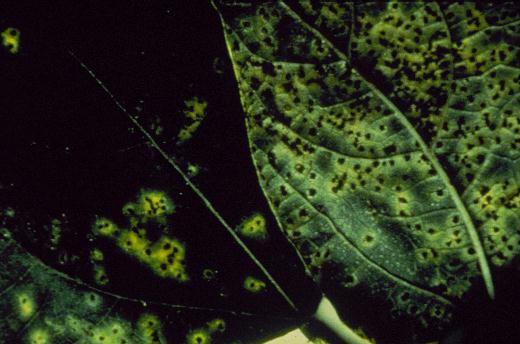 Bean Rust
[Speaker Notes: Fungi cause diseases affecting the roots of plants.  They also cause diseases which affect the leaves of plants.  A common fungus disease on snapbeans is known as bean rust.  If left uncontrolled, this disease can defoliate the plant in a few days.]
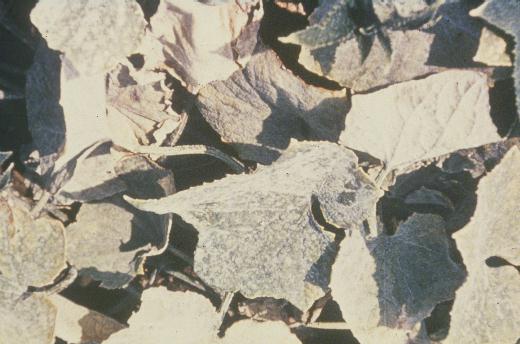 Powdery Mildew
[Speaker Notes: Powdery mildew fungus on cucumber.]
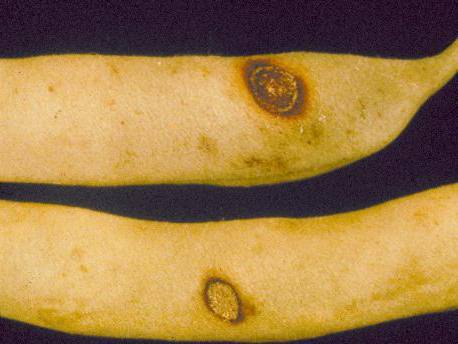 Anthracnose
[Speaker Notes: Fungi also affect the fruit of plants.  Here is an example of anthracnose on snapbeans.  A typical fungus disease affecting the fruits of vegetable plants.]
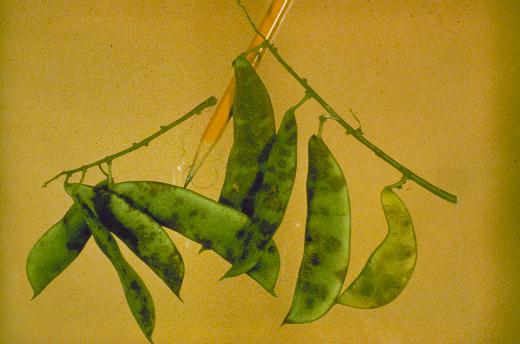 Lima Bean Anthracnose
[Speaker Notes: The most common disease associated with lima bean is lima bean anthracnose.  The brick-red lesions on the outside of the pods, stems and the leaves causing abortion of the young fruit and discoloration of the resulting seeds inside.]
BACTERIA

	Minute, one celled plants which lack
	the ability to make their own food
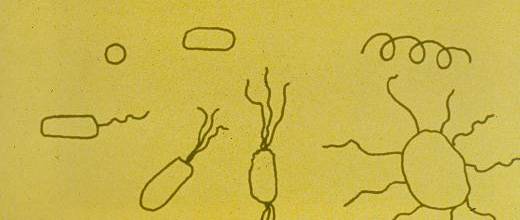 [Speaker Notes: Another group of organisms responsible for disease are bacteria.  These are one-celled organisms.  Most vegetable diseases caused by bacteria are caused by rod-shaped bacteria.  These bacteria vary in size and in shape. Some have flagella which enables the organism to move through aqueous solution.  One characteristic diagnostic tool is the number of flagella associated with a particular Bacterium.]
70 BILLION
BACTERIA
Ideal Conditions
12 hours
[Speaker Notes: Bacteria reproduce very rapidly.  They are one-celled organisms and reproduce by simple cell division.  Under ideal conditions, one Bacterium can develop to 70,000,000,000 bacteria cells in twelve hours.]
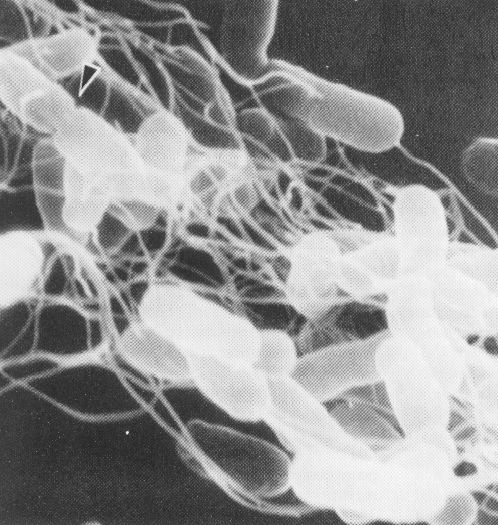 [Speaker Notes: This is a photomicrograph of a single bacterial cell showing the multiple flagella which enables the microorganism to move through an aqueous solution.]
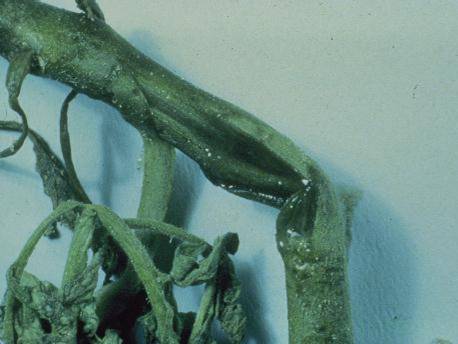 Bacterial Canker
[Speaker Notes: This is a tomato stem affected by a bacterial disease known as bacterial canker.  Bacterial usually cause watery soft-rot type diseases, in many cases with a distinct odor.]
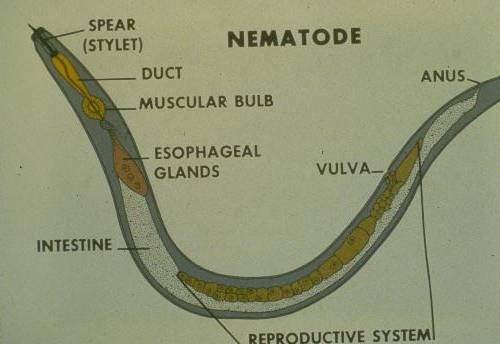 [Speaker Notes: The next group of organisms causing disease to be discussed are nematodes.  Nematodes are small, ell-like worms which live in soil and feed on roots of plants.  Not only do they impair the root system so the plant is unable to pick up water and nutrients, but causes avenues of entry for other diseases.]
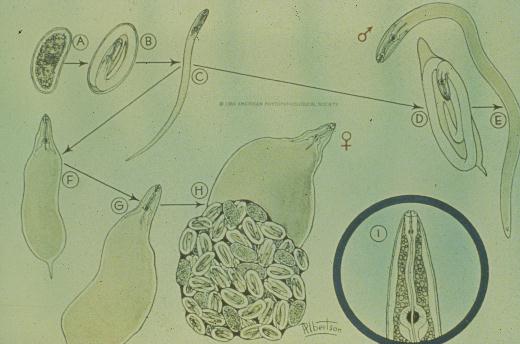 [Speaker Notes: The life-cycle of root-knot nematode shows the egg, four larval stages and the adult.  The adult female is capable of laying four to five hundred eggs every thirty days under ideal conditions.  Nematodes require a film of water around the bodies at all times.  Note the gelatinous mass around the egg sac associated with the female nematode.]
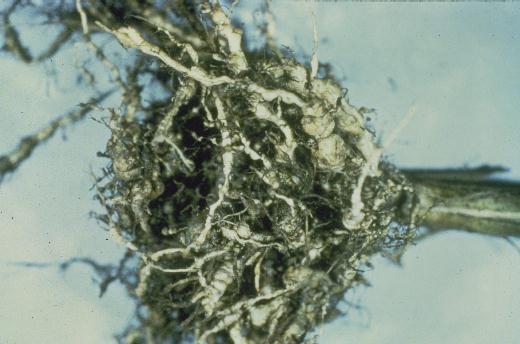 Root-knot Damage
[Speaker Notes: On okra plant showing serious root-knot damage.  Note the physical damage done to the root system and also the avenue of entry for other diseases.]
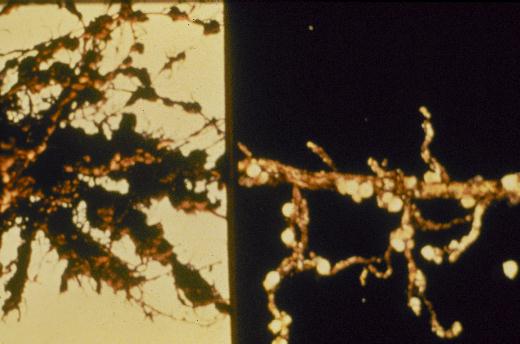 Cyst Nematodes
[Speaker Notes: This is a root system showing cyst nematode.  Cyst nematodes affect only snapbeans and is a known pathogen of soybeans.  This slide is to show the pearl-white nematodes associated with the root system.]
VIRUSES

	Complex molecules that infect,
	multiply, mutate, and otherwise act
	like living organisms while living
	in plant cells
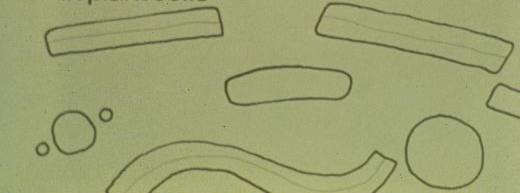 [Speaker Notes: Viruses are complex molecules that multiply, mutate and act like living organisms while living in plant cells.  They are sub-microscopic which requires the use of an electron microscope to view the particles.  Virus particles come in various shapes - spirals, rods, cylindrical, and it has been theorized that a virus particle may have been the first living organism on earth.]
Watermelon Mosaic Virus
Alton N. Sparks, Jr., The University of Georgia, www.insectimages.org
[Speaker Notes: This is a squash fruit infected with watermelon mosaic virus.  Note the green, yellow, mottled effect along with the bumpy surfaces associated with the virus infection.  This virus usually enters the squash plant by viruliferous aphids. Aphids are the number one vector of watermelon mosaic virus to squash plants.  Other insect, like leaf miners, have been shown to transmit the squash virus.]
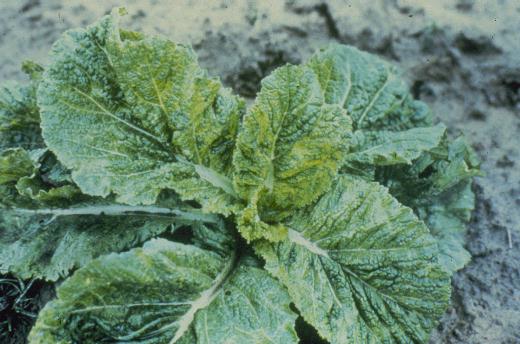 Turnip Mosaic Virus
[Speaker Notes: Turnip mosaic virus.]
MOSAICS
NECROSIS
CRINKLING
YELLOWS
EXTERNAL SYMPTOMS
VEIN
BANDING
RINGSPOT
STREAKING
VEIN
CLEARING
[Speaker Notes: Typical symptoms of virus diseases include necrosis, crinkling, vein banding, vein clearings, streaking, ring spots, yellows and the most typical and most commonly observed is mosaic.]
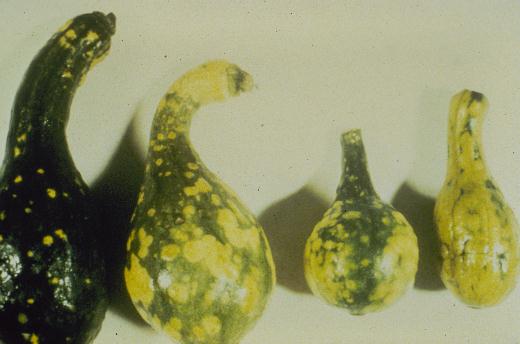 [Speaker Notes: This is a squash fruit infected with watermelon mosaic virus.  Note the green, yellow, mottled effect along with the bumpy surfaces associated with the virus infection.  This virus usually enters the squash plant by viruliferous aphids. Aphids are the number one vector of watermelon mosaic virus to squash plants.  Other insect, like leaf miners, have been shown to transmit the squash virus.]
VIRUS TRANSMISSION
MECHANICALLY
SEED
VECTORS (insects, etc.)
GRAFTING AND BUDDING
POLLEN
PARASITIC PLANTS
[Speaker Notes: Viruses are able to move from one location to another by mechanical means -that is, physically touching an infected plant, getting the particle on your hand and touching a new plant.  This can be done by equipment or walking through a plant causing enough injury to acquire virus particles and transmit them to a healthy plant.  Some seeds are infected with viruses. A good example of a seed-borne virus is the cowpea mosaic virus associated with knuckle-purple hull southern peas.  Vectors such as aphids and leafhoppers are a primary source of infection and are able to transmit viruses from one plant to another.  Otherwise, a virus can be transmitted.  Some viruses are transmitted by pollen, while others are transmitted by parasitic plants such as dodder.]
DO I HAVE A 
NEMATODE
PROBLEM?
[Speaker Notes: To take a realistic look at diseases caused by root-knot nematodes, we will begin discussing root-knot nematode, diagnosis and control.  It is necessary to establish if a root-knot problem exists.  The best method to detect a root-knot problem is to observe the last year's planting and to take a soil sample for assay.  The best date to take a nematode assay is during the months of July, August and September.  During these months, nematode populations are highest and their recovery is more accurate.]
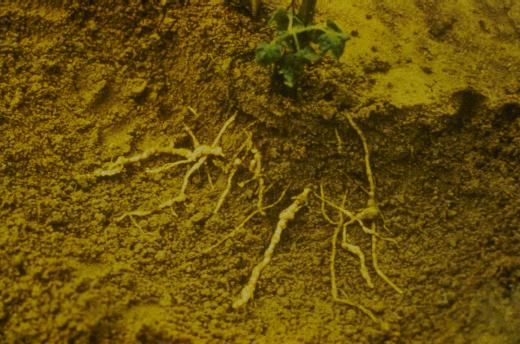 [Speaker Notes: A typical example of a root-knot infected plant is one which appears sick. Naturally, if this plant were pulled through the soil, many of the galled roots would be stripped off and the cause could be misdiagnosed.  It is always wise to loosen the soil around a sick plant and observe the entire root system to determine if the roots are swollen from the root-knot nematode injury.  Do not confuse swollen roots with the nitrogen-fixing nodules associated with legume plants like southern peas and lima beans.]
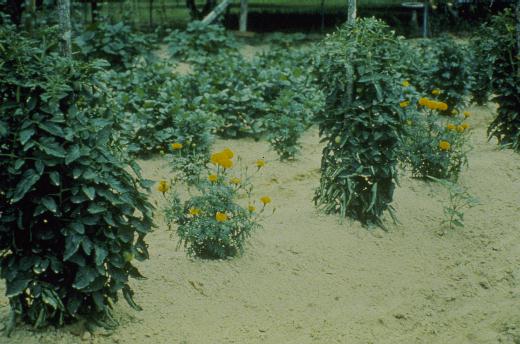 [Speaker Notes: It is generally agreed that marigolds do control nematodes; however, they do not control nematodes if planted alternated down the row or even in the same hole.  The nematodes will feed on the susceptible root system and not feed on the marigold root system.]
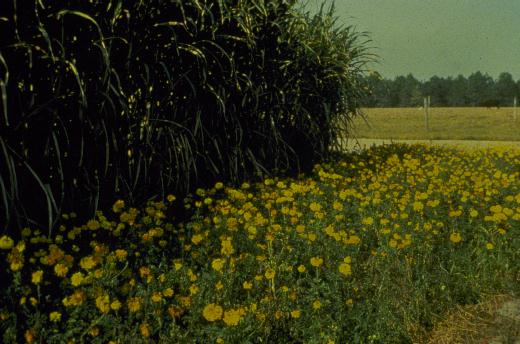 [Speaker Notes: The only method by which the nematodes can be controlled with marigolds is to plant them broadcast to a location. Marigolds should be planted in early Spring and left in the location until Fall, at which time they can be removed. The marigolds act as a trap crop.  The best variety of marigold to use is the dwarf French marigold.  Nematodes are best controlled by utilizing cultural practices along with nematicides.  Cultural practices include repeat disking in the Fall during the hot, dry months where the nematodes are brought to the surface and killed by the hot, dry sun, using resistant varieties and removing old crop debris from the soil.]
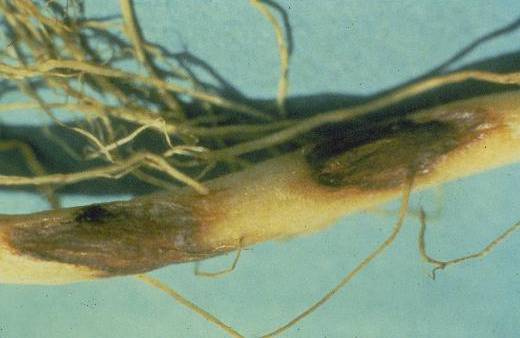 Rhizoctonia
[Speaker Notes: There are some diseases specific to snapbeans.  Seedling diseases are a major problem in snapbean production.  This is an example of a common seedling root-rot associated with snapbeans.  This disease is Rhizoctonia.  Note the red, sunken lesions in the lower stem of this snapbean seedling.]
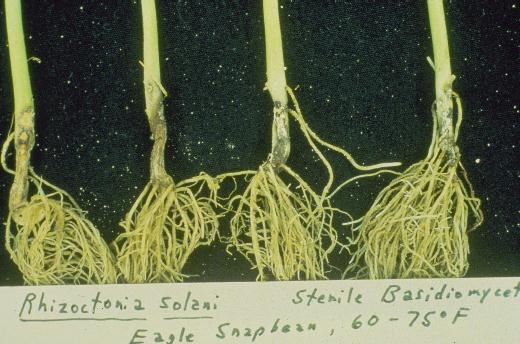 [Speaker Notes: Rhizoctonia causes very serious lower stem deterioration.  Note the damage done to these bean seedlings by Rhizoctonia.  The plants are unable to pick up moisture and nutrients due to the deterioration of the lower stem.]
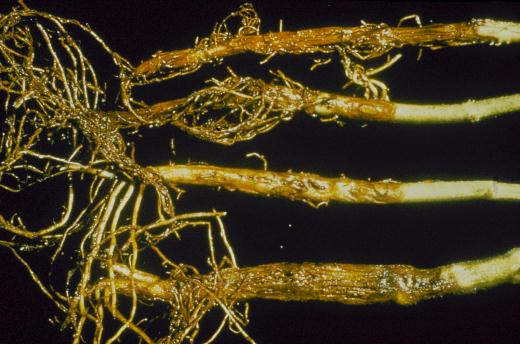 [Speaker Notes: Fusarium causes serious root-rot in snapbeans.  There are many species of Fusarium in all soils.  Usually, cool, wet conditions enhance Fusarium development.]
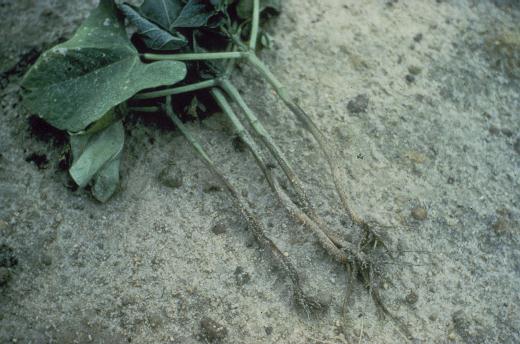 Pythium Damping-off
[Speaker Notes: There are some warm weather fungi that causes serious damping-off to snapbeans.  This is an example of Pythium damping-off.  In most cases, Pythium will attack a bean stand about ten days after emergence.  Note the extensive water-soaked lesion extending up the bean seedlings caused by Pythium damage. In some cases, it has been practical to throw an inch of soil up on these stems to enhance the secondary root system which is necessary for plant survival.]
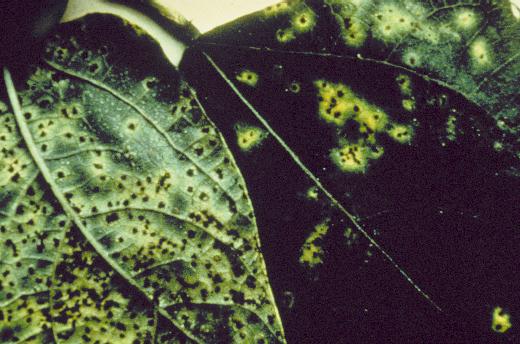 [Speaker Notes: The only foliage disease that causes major problems on beans in Georgia is bean rust.  Bean rust begins as tiny, yellow spots on the leaves which later develop into pustules.  Note the pustules which have erupted producing many seed bodies or spores capable of infecting new tissue without a resting period.  This is about the only disease that can be observed and controlled after it has become established.]
Bean Rust

Sulfur
Daconil 2787
[Speaker Notes: The best materials to use to protect against rust are Daconil 2787 or sulfur.  Usually one or two applications will usually eliminate the problem under normal weather conditions]
Stem Anthracnose
Symptoms
Leaves
Stems
Pods
Brick Red
Blotches
[Speaker Notes: Lima beans are a major garden crop in Georgia.  The most serious disease attacking lima beans is stem anthracnose.  It is characterized by the brick red blotches which appear on leaves.]
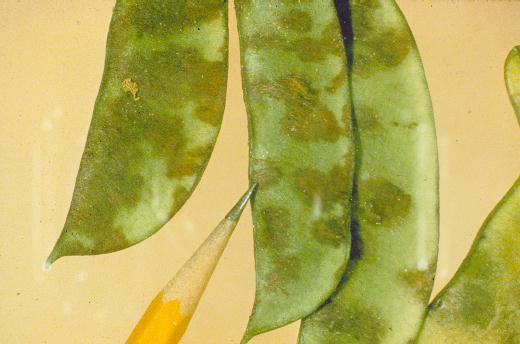 [Speaker Notes: Leaves, stems and fruits are affected by anthracnose.  Once this disease progresses so that it can be seen, it is usually too late to prevent major damage.  This disease occurs some 14 days before visible symptoms appear.  Lima bean pods affected with anthracnose have brick-red lesions associated with the pod surface.  In most cases the beans never survive to mature.  However, if they do, the resulting seeds inside will also be discolored.  Be sure that lima bean seeds are not saved from the home garden.]
Anthracnose
Control

Western Grown Seed
Rotation
[Speaker Notes: Anthracnose is best controlled by prevention.  If you have not seen the disease by the time the flowers appear, a preventive application of a recommended fungicide should be applied.  Plant lima beans to an area that has not had lima beans the previous year.  Purchase new western grown seeds and spray with copper (Top Cop).]
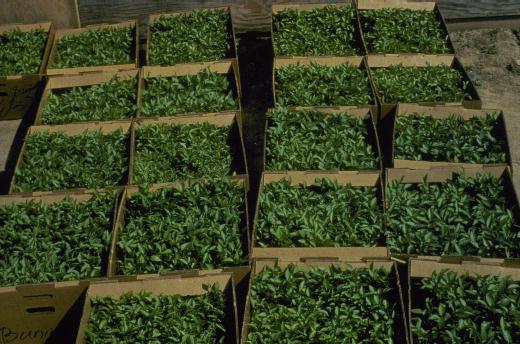 [Speaker Notes: Tomatoes are sometimes referred to as King of the Garden.  Most successful tomato producers either grow their own transplants or purchase healthy disease-free certified transplants.  Certified plants are identified by a label from the state of origin indicating certified transplants.]
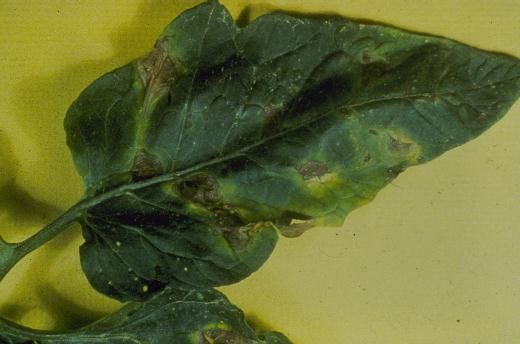 Early  Blight
[Speaker Notes: A common disease of tomato is early blight.  This disease usually starts on the lower leaves and works its way to the top of the plant if the plant is not protected by a fungicide.  The disease is sometimes referred to as target-spot because of the concentric lesions produced on the leaves.]
Early Blight

Daconil 2787
Maneb + Zinc
[Speaker Notes: Early blight is best prevented by using Maneb plus Zinc or Daconil 2787.]
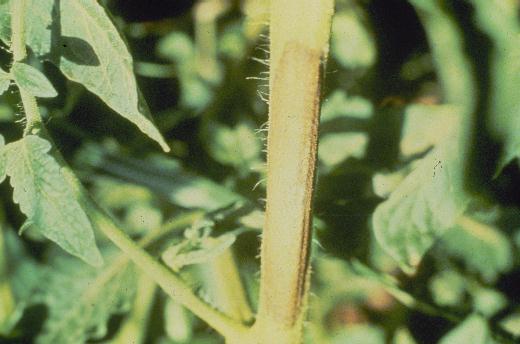 Alternaria
[Speaker Notes: Alternaria can also cause a more serious disease in young seedlings and young plants known as collar-rot.  This is Alternaria, which affects the stems. The stems become brittle and often break off.  This is a serious problem in Fall production since the seedlings are produced in warmer weather more conductive to attack by Alternaria.  Make sure that young seedlings to be planted for Fall crops do not contain collar-spot lesions on the stems.]
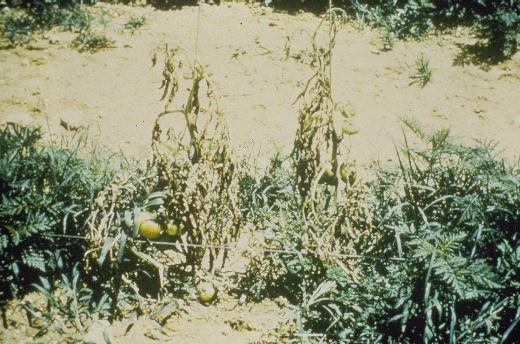 [Speaker Notes: Fusarium wilt is a major problem in tomatoes.  To prevent Fusarium wilt, use varieties that have the letters VFN at the end of the name indicating Fusarium wilt/root-knot resistance.  A typical tomato plant dying from Fusarium wilt.  The disease clogs the vascular tissues of the plant thus restricting the amount of water and nutrients that can be transported to the top of the plant causing a slow death of the plant.  Root injury caused by mechanical means or root-knot nematodes enhances Fusarium wilt development in tomatoes.]
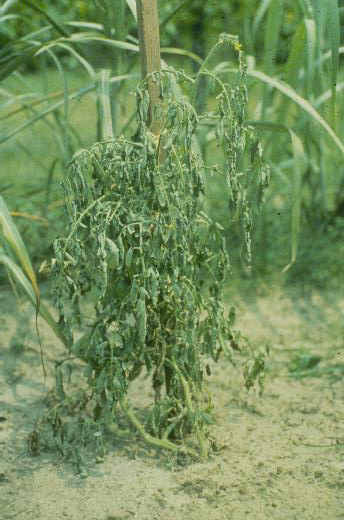 Bacterial wilt
[Speaker Notes: A more serious disease of tomato is known as bacterial wilt.  Bacterial wilt can not be controlled once it enters the garden site.  The plants appear as if hot water has been poured on the plant because of the sudden wilt.  The plant does not turn yellow as in the case of Fusarium.  The whole green plant simply wilts as a result of stem deterioration.  Once bacterial wilt enters the garden site, it remains there for years.  There is no effective control for bacterial wilt in tomatoes.  The only method of preventing it is to never acquire plants or infect the garden site by walking in areas where bacterial wilt plants exist.]
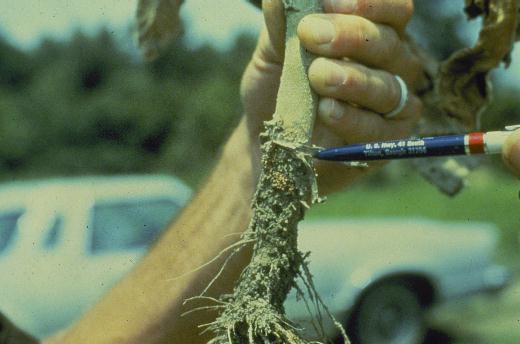 Southern blight
[Speaker Notes: Southern blight caused by Sclerotium rolfsii is a major problem on egg plants, peppers and tomatoes.  Southern blight is an oxygen-loving fungus which operates on organic matter near the soil surface.  It always attacks plants at or just below soil surface because of the oxygen requirement.  One method of preventing southern blight is to destroy the litter by turning it deeply and not allowing it to resurface during future cultivations.]
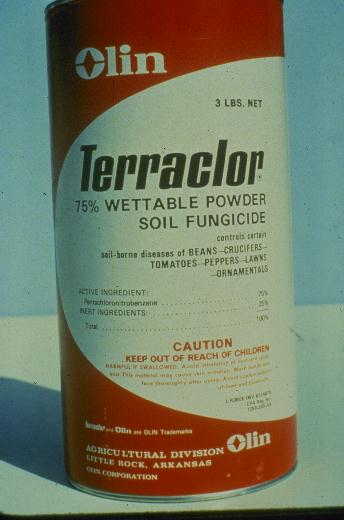 [Speaker Notes: One effective chemical for controlling southern blight in tomato is Terraclor.  It is purchased in a 3 lb. container.  Mix 3-5 pounds of Terraclor per 100 gallons of water.  Use 1 pint of the solution when transplants are planted.  This will prevent southern blight.  Be careful not to throw excessive soil up on the stems as non-treated contaminated soil can enhance southern blight development.]
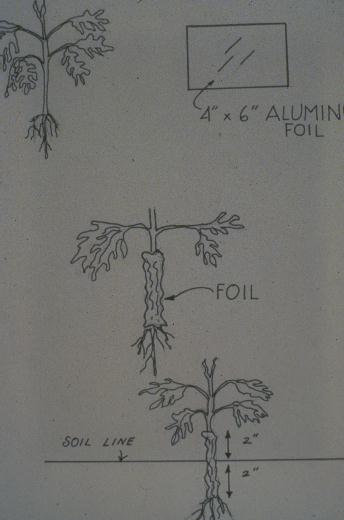 [Speaker Notes: For those wishing not to use chemicals, an effective method of preventing southern blight is the use of aluminum foil.]
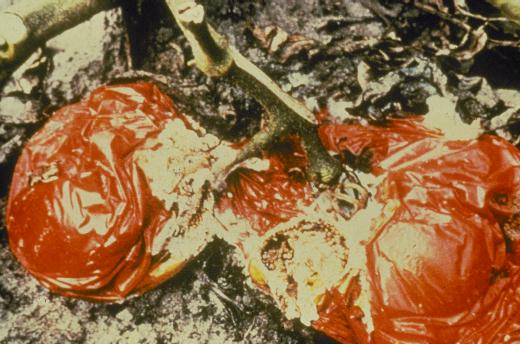 [Speaker Notes: Fruit rots cause major problems in home gardens and commercial fields in Georgia.  The best method of preventing fruit rot is to prevent this fruit from touching the soil.]
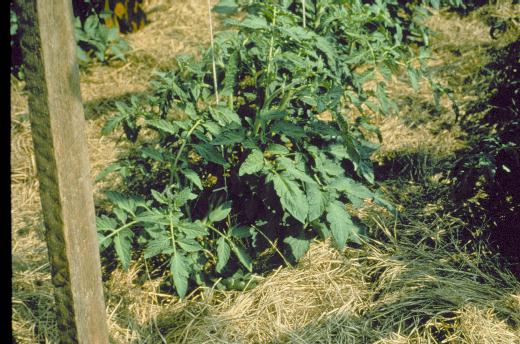 [Speaker Notes: The best method of preventing fruit from touching the soil is to stake the plants and use a mulch.  The best mulch to use is pine straw. It is clean and disease-free.  The pine straw mulch does things other than create a buffer between the fruit and the soil.  It conserves moisture, moderates soil temperature, and helps control weeks.  It also aids in reducing early blight infections.]
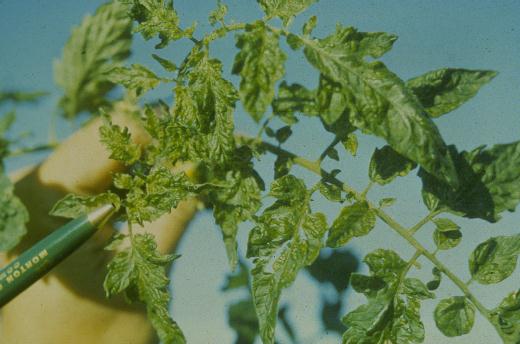 Tobacco Mosaic Virus
[Speaker Notes: Tobacco mosaic virus is a serious problem in tomato.  It is acquired by insect transmission and largely by handling any form of tobacco and then touching the plants.  Be sure not to use tobacco which transplanting tomato plants.  If one uses tobacco, it is wise to dip his hands in sweet milk or use a strong detergent on his hands before touching the tomato transplant after using any form of tobacco.]
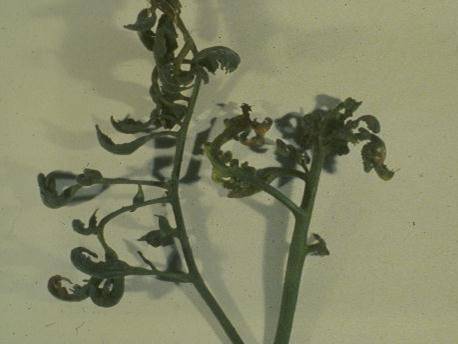 Cucumber Mosaic Virus
[Speaker Notes: Cucumber mosaic virus can look identical to a common problem known as 2,4-D injury.  This plant is suffering from cucumber mosaic virus injury.  It is wise to pull these plants from the garden site.  Do not touch other plants after touching this plant as the disease can be transmitted.  Insects also can feed on a cucumber mosaic infected plant and transmit the problem to a healthy plant. Plant removal is essential in the case of cucumber mosaic infection.]
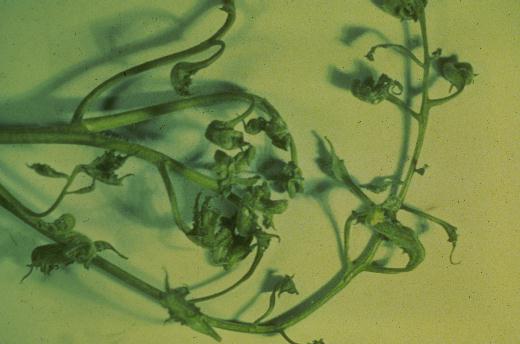 2,4-D Injury
[Speaker Notes: This problem is almost indistinguishable from cucumber mosaic virus; however, it is 2,4-D injury.  This occurs in many urban areas in the Spring when people are spraying 2,4-D type materials to control broadleaf weeds in lawns. Be careful to spray for broadleaf when the air movement is at a minimum.]
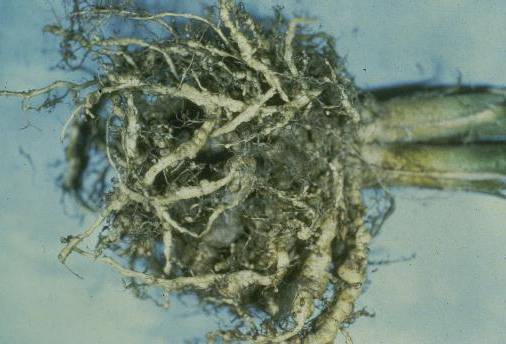 Root-knot Nematode
[Speaker Notes: Okra is a favorite of home gardeners.  There are a couple of diseases which can affect okra.  A major disease affecting okra is root-knot nematode.  The plant is a long-lived crop.  It grows from Spring until frost, thus providing a good food base for root-knot nematodes if they are in the area.  Root-knot nematodes do serious damage to okra plants.  In addition to limiting the ability to pick up water nutrients, they cause a disease to get into the plant known as Fusarium wilt.]
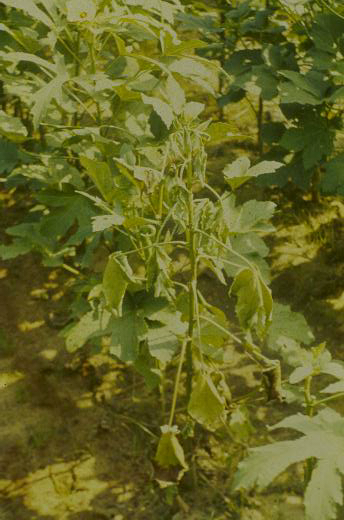 Fusarium wilt
[Speaker Notes: An okra plant suffering from Fusarium wilt.  Note the similarity between the death of this plant and the Fusarium wilt in tomato.  It causes a chronic slow death because of the stopped-up vascular system necessary for transporting water and nutrients.]
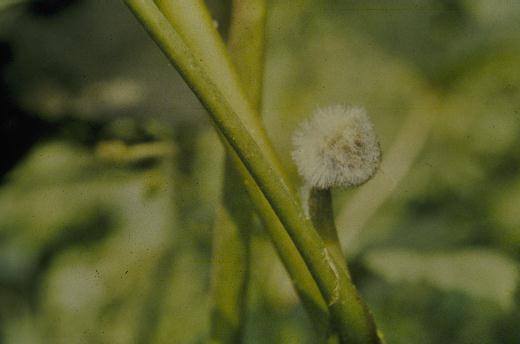 Choanephora Pod Blight
[Speaker Notes: There is a problem associated with some okra pods known as Choanephora pod blight.  This fungus is common to most areas and will cause blight on old blossoms and young fruit under ideal weather conditions.  This disease is usually associated with warm, humid conditions and is sometimes growing on pods which were never fertilized.  In some cases, okra blooms will open during a rainy period and the water inside the bloom interferes with complete pollination, thus causing the ovules to not expand and ultimate abortion of the young pod.  If the young pod does not fall off, then the bearded type fungus will grow on that as a result of the lack of pod expansion and normal growth.]
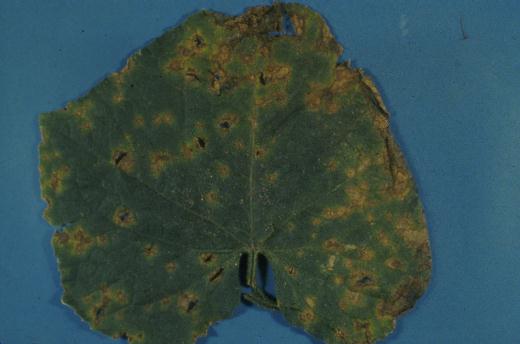 Anthracnose
[Speaker Notes: Cucumbers are susceptible to a number of foliage and root diseases that can reduce the quality of home garden-grown cucumbers.  A foliage disease affecting cucumber that can be devastating is Anthracnose.  Anthracnose causes spots on the leaves with characteristic star-shaped splits associated with older spots.]
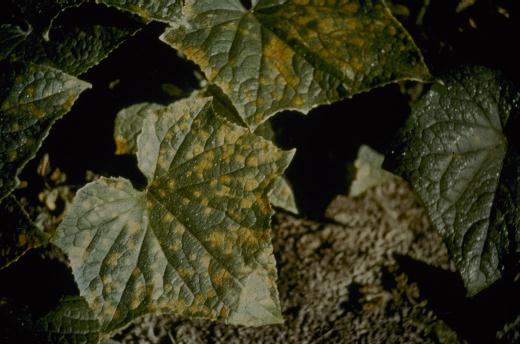 Downy mildew
[Speaker Notes: Downy mildew is a common problem to cucumbers.  Some varieties carry down mildew-resistance.  Downy mildew is a fungus disease that attacks the underneath side of the leaf.  Control measures include good coverage of both upper and lower surfaces of leaf tissues.]
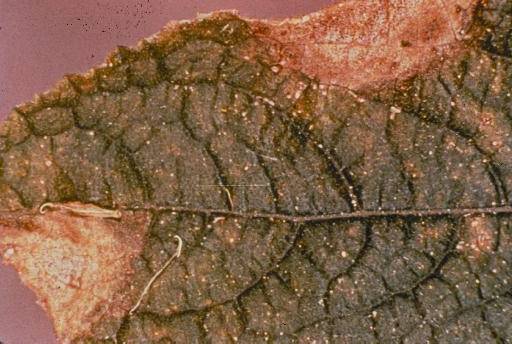 Gummy Stem Blight
[Speaker Notes: Gummy stem blight can be a major problem and can be seed-borne.  Therefore, it is necessary to get new western-grown seeds each year.  Gummy stem blight causes leaf spots and runner wilting of cucumbers.]
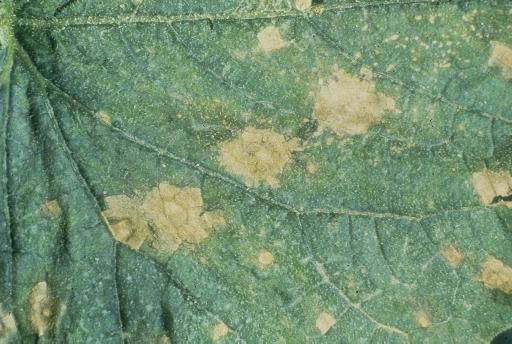 Target-spot
[Speaker Notes: Target-spot is a sporadic disease of cucumber causing leaf spot and leaf deterioration.  Target-spot is caused by Corynespora and can be devastating in cool, moist weather.  Most cucumber diseases affecting the foliage of leaves are enhanced by cool, moist weather conditions]
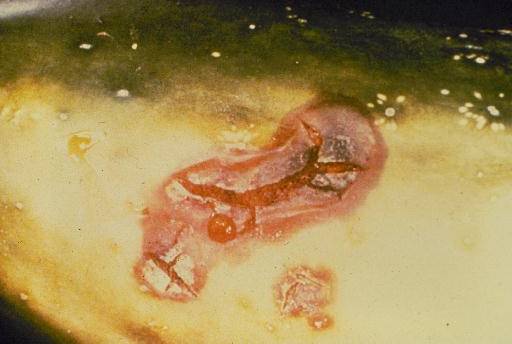 Belly-rot
[Speaker Notes: A common fruit-rot on cucumber is referred to as belly-rot.  The underneath side of the fruit deteriorates where it contacts the soil surface.  Soil fungi like Pythium, Rhizoctonia and southern blight, as well as Fusarium, may cause lesions on the lower side of cucumbers when the fruit is allowed to touch infested, moist soil.]
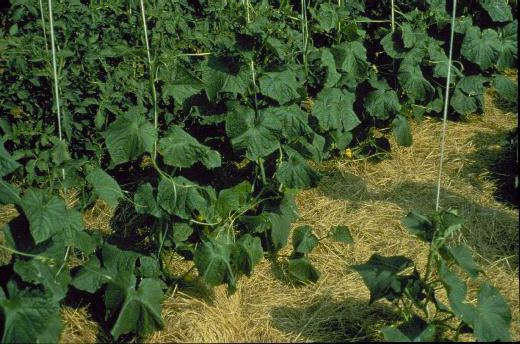 [Speaker Notes: The best method of preventing fruit-rots in cucumbers is to trellis the cucumber and mulch underneath the plant.  This has proven to be a very effective method for producing cucumbers, both commercially and in home gardens.]
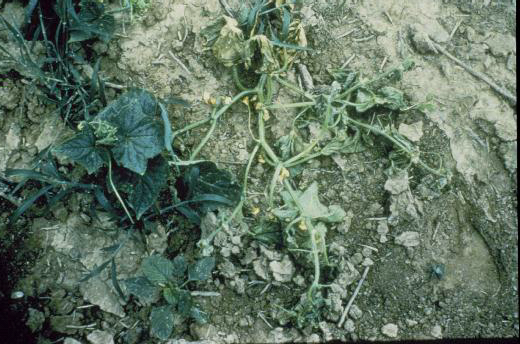 Bacterial Wilt
[Speaker Notes: Bacterial wilt is a disease which causes ultimate death of the entire plant. Bacterial wilt is caused by a Bacterium which is spread by the spotted and stripped cucumber beetle.  Beetle activity is usually worse in early spring in cool weather.  The only control for bacterial wilt is to control the spotted and stripped cucumber beetles.  The bacterial wilt affecting tomatoes does not affect cucumber.  It is a different Bacterium.]
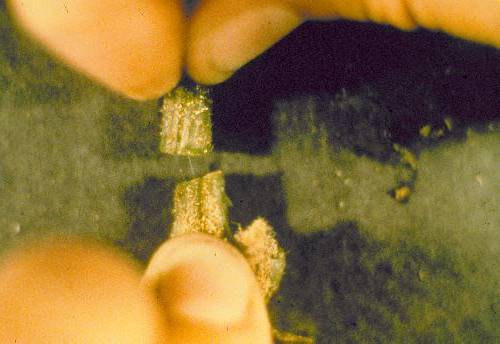 [Speaker Notes: To diagnose bacterial wilt in cucumber, cut a section of diseased or wilted stem, stick the two ends together and note - after repeated contact - a gummy, webby exudate will occur.  Contrast this to a healthy stem which appears to be water-like and will not develop the webby exudate.]
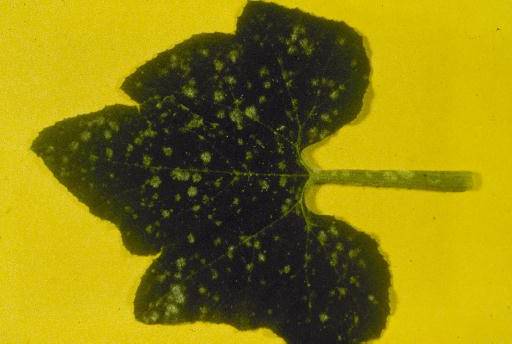 Powdery mildew
[Speaker Notes: One of the most common foliage diseases of squash is powdery and downy mildew.  Powdery mildew looks like talcum powder dusted on the leaf surface and if left uncontrolled, will cause leaf necrosis and destruction.]
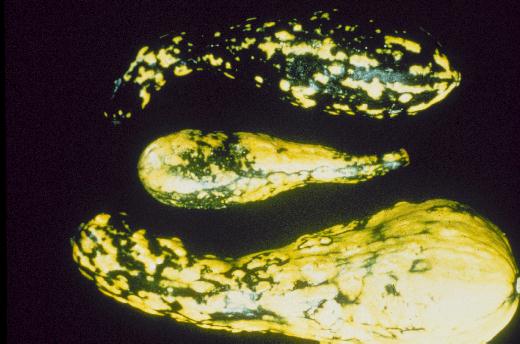 Squash Mosaic
[Speaker Notes: The most devastating disease affecting squash in Georgia is known as squash mosaic.  Note the mottle in these squash leaves.  The virus enters the squash by vectors.  Do not plant squash plants close to watermelon, gourd or pumpkin. It is much more difficult to prevent squash mosaic in the Fall due to the viruliferous insect population, primarily the aphid.]
Viruses Spread by
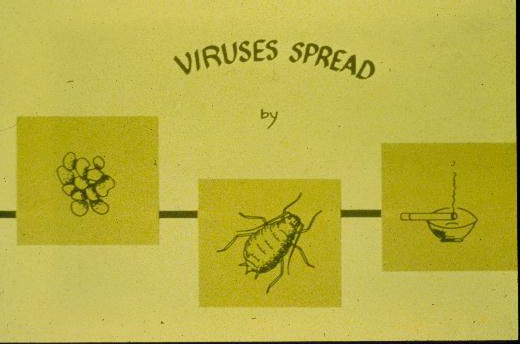 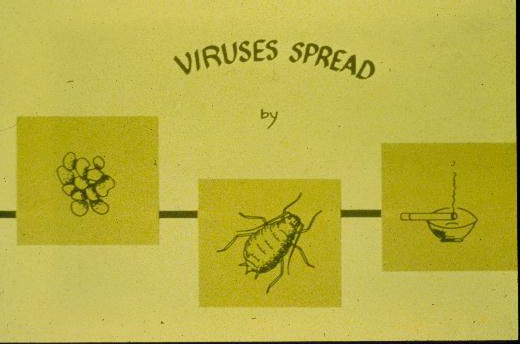 Seedborne
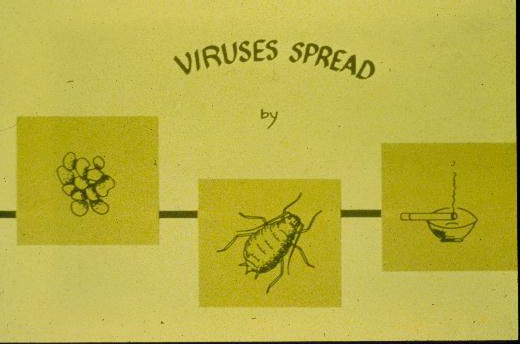 Tobacco
Insects
[Speaker Notes: All fruits produced by virus-infected squash appear green and yellow mottled and, in some cases, distorted with bumps.]
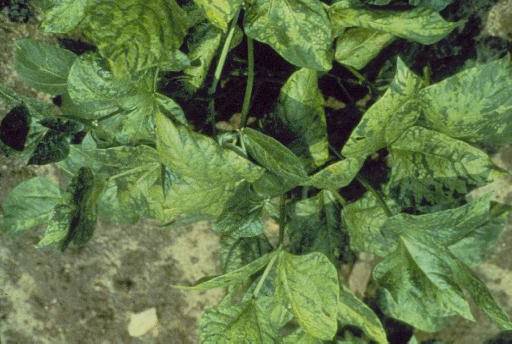 [Speaker Notes: Viruses are spread by insects in seeds and using tobacco.  Squash mosaic virus is not normally seed-borne.  The major viruses in Georgia in squash are watermelon mosaic virus and zucchini yellow mosaic virus and are not seed-borne in squash.  Be sure to purchase virus-free western grown squash to prevent mosaic and to control insects.]
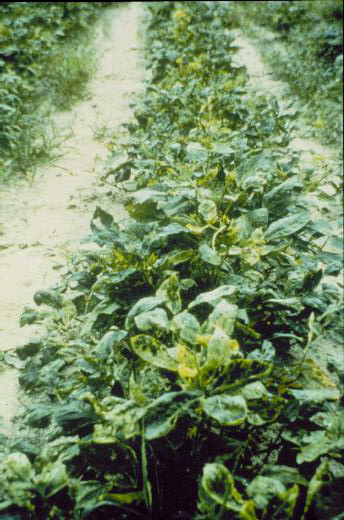 Mosaic Virus
[Speaker Notes: Southern peas are an all-time favorite of home gardeners. The most devastating disease affecting home garden production of southern peas is mosaic virus. There are several viruses affecting peas.  The virus shown here is cowpea mosaic virus which is a seed-borne virus.]
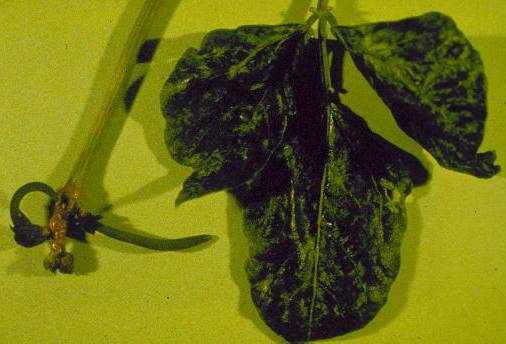 Cowpea Mosaic Virus & Southern Bean Mosaic Virus
[Speaker Notes: One or more viruses may infect southern peas.  This is an example of cowpea mosaic virus in combination with southern bean mosaic virus.  Note that the symptoms are much worse with multiple infections.]
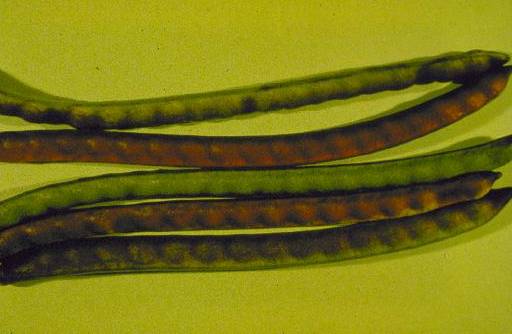 [Speaker Notes: There is a virus-resistant southern pea on the market.  It is called Worthmore.  These pods are purple at maturity and an average of 18 seeds per pod. The peas are a semi-crowder; in fact, the pea inside appears very much like the seeds of Mississippi Silver.]
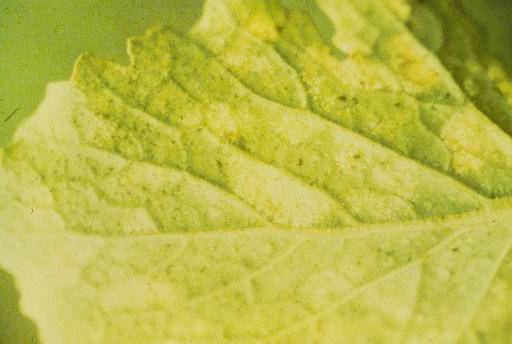 Downy Mildew
[Speaker Notes: There are serious diseases affecting leafy greens including turnips and mustards and collards.  A major disease affecting the leafy green crops is downy mildew.  Here you see the downy mildew fungus on the underneath side of the leaf. Turnips grow upright, very dense, and since it is very difficult to get fungicide underneath the leaves, it is necessary to prevent this disease rather than try to eradicate it once it is established.]
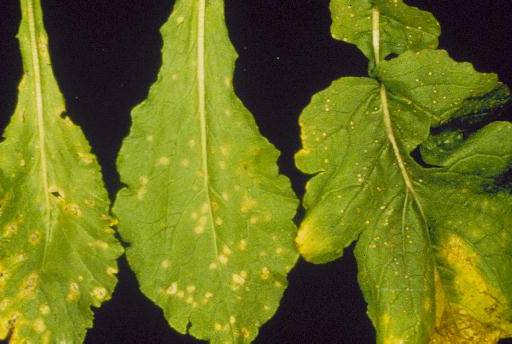 Cercospora leafspot
Pale-spot
Anthracnose
[Speaker Notes: Other diseases affecting the quality of leafy greens is: the extreme right -anthracnose with the characteristic star-shaped split.  The center leaf is infected with pale-spot and the left leaf is infected with Cercospora leafspot. Top Cop may be used to help control these diseases.]
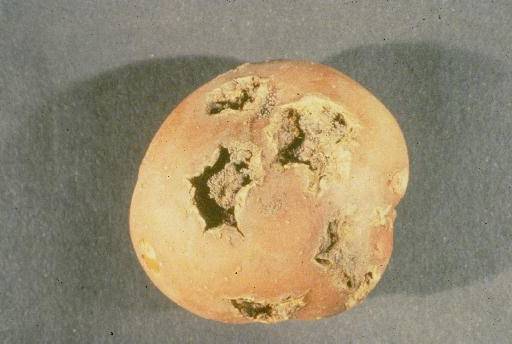 Crater-rot
[Speaker Notes: Irish potatoes are one of the first vegetables planted in the home garden. Since Irish potatoes are planted early, usually in cold, wet soil, seed pieces need to be treated to prevent damage.  There are several cultural practices used to reduce Irish potato diseases.  Crater-rot is a common problem of Irish potatoes.  Crater-rot can be reduced by planting Irish potatoes in areas where limited organic matter exists.  Crater-rot causes the classic craters shown on this Irish potato.]
Part 2: Vegetable Insects
Burton R. Evans
Extension Entomologist
Adapted to PowerPoint
George E. Boyhan
Extension Horticulturist
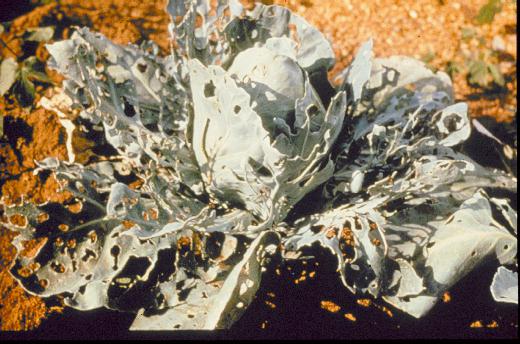 [Speaker Notes: Insect pests are capable of destroying every kind of vegetable grown in the home garden.  Vegetables may be completely ruined or their cosmetic appearance may be reduced.  Stand reductions, foliage loss, yield reductions, reduced pod set, pod drop and fruit rots are but a few examples of insect damage to garden vegetables.]
Preventive Insecticide Treatments
[Speaker Notes: Preventive Insecticide Treatments. For most insect pests, preventive treatment of vegetables with insecticides is not recommended.  Most insect pests can be detected early enough to take corrective measures before serious damage results.  There are, however, some exceptions.  The cowpea curculio, a pest of Southern peas, is one exception.  This pest enters stands of peas at first bloom and is difficult to detect in time to prevent serious damage to pods. A similar preventive program is needed for control of soil insect pests which attack sweet potatoes.  Early pest detection is difficult if the edible portion of the vegetable, which is being attacked by pests is below ground.  Preventive insecticide treatments are often good insurance for protection of root crops from certain soil insects.]
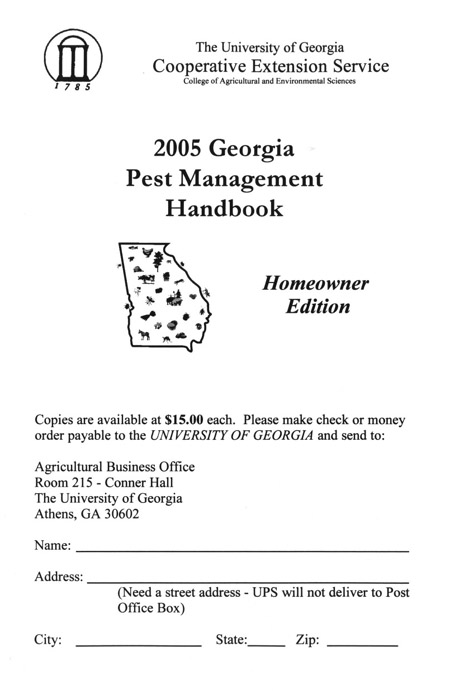 Extension
Publications
[Speaker Notes: Specific insecticide recommendations for home garden vegetables in Georgia are listed the Homeowner Edition of the Georgia Pest Management Handbook.]
Pests
Damage
Identification
Control
[Speaker Notes: Pests - Damage, Identification and Control]
General Pests
[Speaker Notes: General pests of garden vegetables.]
Corn Earworm
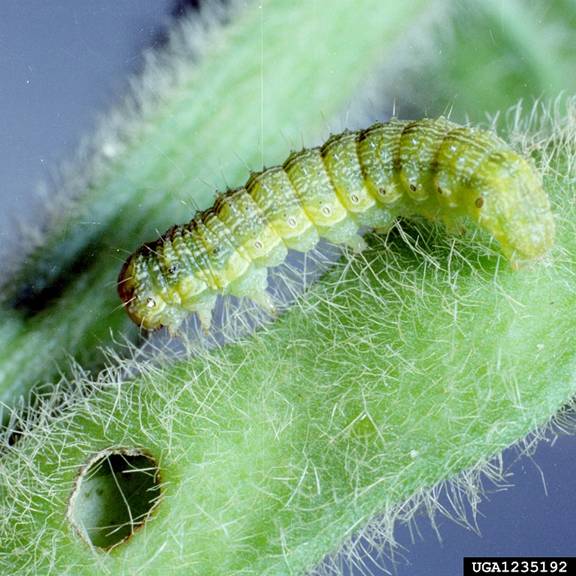 Clemson University - USDA Cooperative Extension Slide Series, , www.insectimages.org
[Speaker Notes: Fully grown corn earworm (tomato fruitworm) larvae are up to 1 3/4 inches long; variable in color from light green to pink to brown to nearly black marked with alternating light and dark stripes running lengthwise on the body.  The head is yellow and unspotted.]
Corn earworms
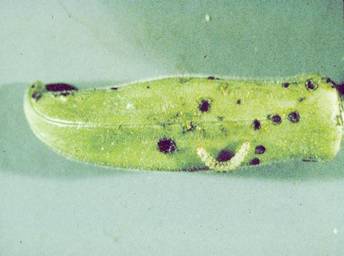 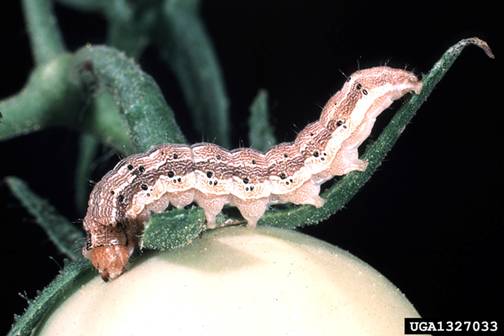 Alton N. Sparks, Jr., The University of Georgia, www.insectimages.org
[Speaker Notes: Corn earworms will feed on a wide range of vegetables including beans, peas, sweet corn, okra, tomatoes, cabbage, eggplant and pepper.]
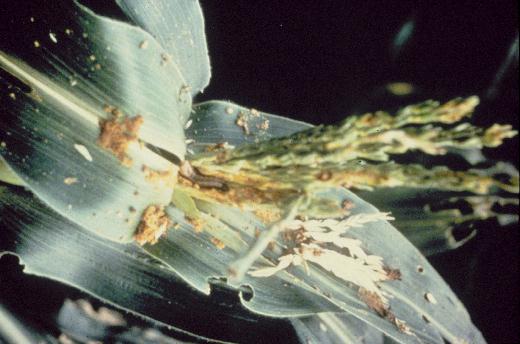 Corn earworms
[Speaker Notes: On sweet corn, earworms chew buds and leaves in the whorl resulting in large ragged holes as the leaves unfold and may cause plants to be stunted.]
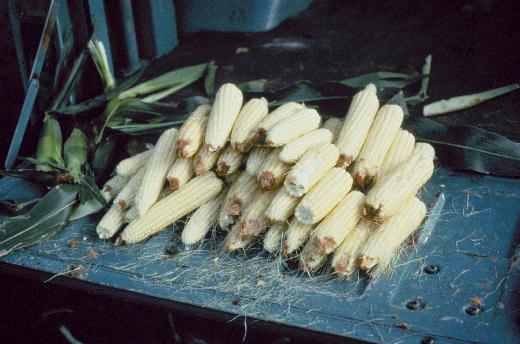 [Speaker Notes: They later feed on the silks and kernels from the tip of the ear downward.  There is seldom more than one corn earworm found in each ear since they are cannibalistic.]
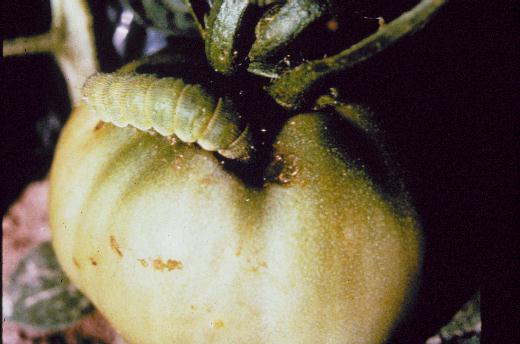 Tomato Fruitworm/Corn Earworm
[Speaker Notes: On tomatoes, corn earworms chew holes in leaves, blossoms and fruit.  The larva is rather restless and may feed on several fruits causing them to rot.]
Aphids
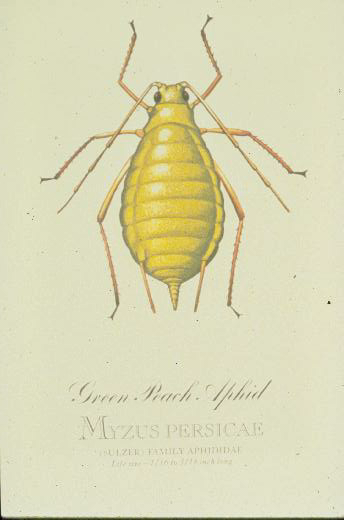 [Speaker Notes: Aphids (Plant lice)]
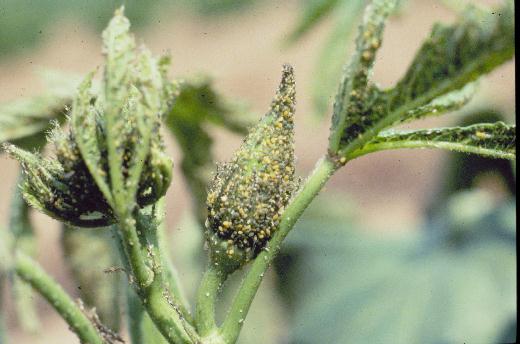 Aphids
[Speaker Notes: Aphids are small, soft-bodied, yellow or pale green to black insects about 1/8 inch long with two tail pipes (cornicles).  These pests begin damaging vegetables early in the spring when colonies or clusters can be found near growing points and under leaves. They may be found throughout the entire growing season.]
Aphids
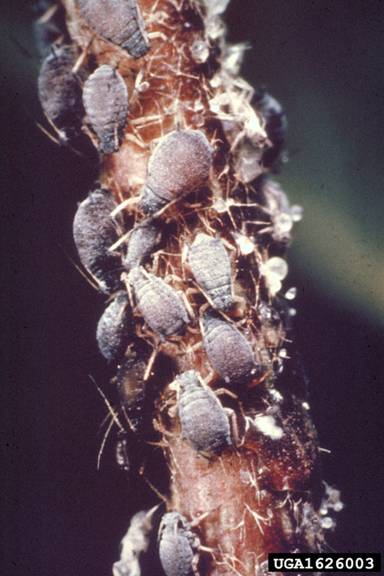 John A. Weidhass, Virginia Polytechnic Institute and State University, www.insectimages.org
[Speaker Notes: Adults and young suck plant juices; leaves thicken, wrinkle and turn yellow or brown, small plants may be severely weakened or killed.  Aphids also vector (carry) plant viruses from diseases to healthy plants.]
Spider mites
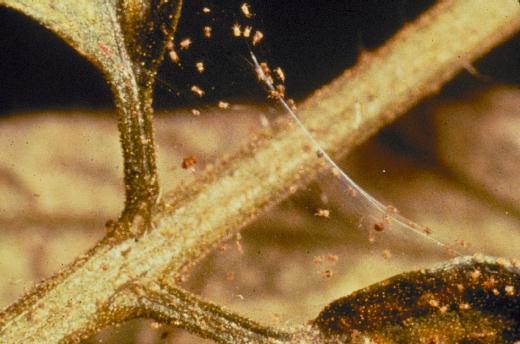 [Speaker Notes: Spider mites are tiny (barely visible) red, orange, yellow or green pests that suck juices from the undersides of leaves.  As large populations develop during hot, dry weather, leaves of infested plants become covered with fine webs resembling spider webs. Cool weather spider mites are often Southern Red Spider Mite and warmer dry weather usually brings the Two Spotted Spider Mite.]
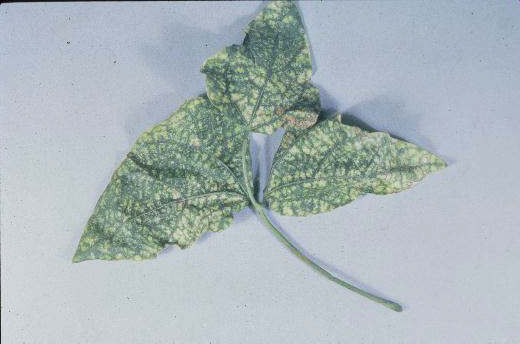 Spider mite damage
[Speaker Notes: Spider mite damage:  In periods of dry, hot weather, the leaves of beans and other vegetables become blotched with white or pale yellow to brown spots ranging from small specks to large areas.  This damage results when mites withdraw plant juices.]
Stink Bug
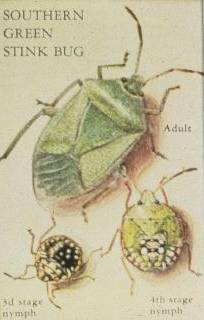 [Speaker Notes: Southern Green Stink Bug - Adult stink bugs are shield-shaped, flat, bright green insects about 5/8 inch long with wings and a narrow head.  When crushed, stink bugs give off a foul odor.]
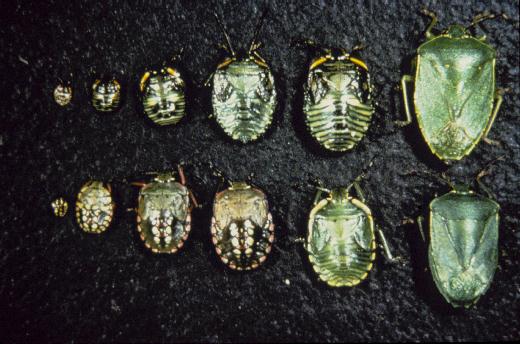 Stink Bug
[Speaker Notes: The young or nymphs resemble the adults in shape but are somewhat more rounded than shield-shaped.  Nymphs are wingless and green-orange and black in color.]
Stink Bug Damage
Okra pods
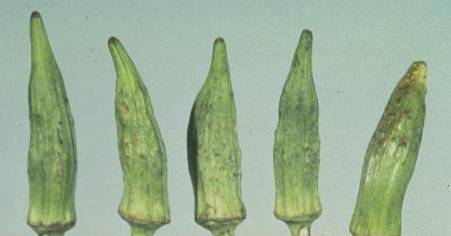 [Speaker Notes: Characteristic damage to fruit varies with type of vegetable.  On lima beans, there is little evidence of feeding on outside of pods but when stink bug damaged beans are removed from within they are shriveled and spotted with slick brown stains.  Okra pods damaged by stink bugs become distorted with wart-like growths or pimples where feeding occurs.]
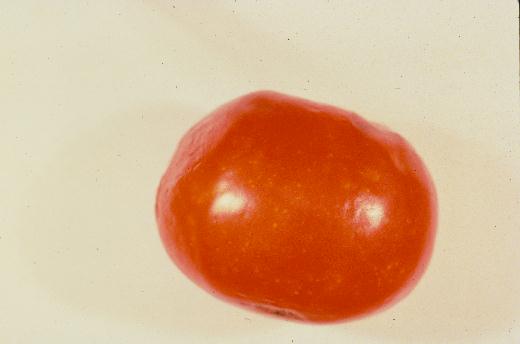 Stink Bug Damage
[Speaker Notes: The fruit of tomatoes express signs of stink bug feeding as white spots on immature fruit and whitish yellow spots on mature (red) fruit.]
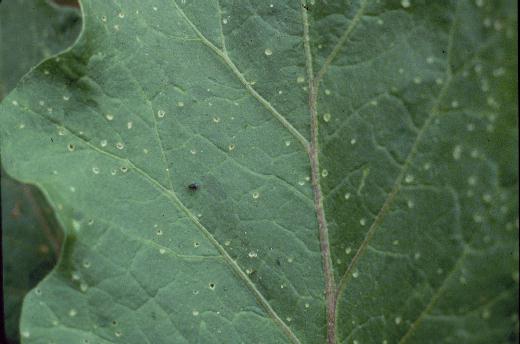 Flea Beetles
[Speaker Notes: Flea beetles are very small, black, or striped shiny insects 1/16 to 1/8 inch long.  These pests jump readily when disturbed.  They will feed on the leaves of potato, tomato, pepper, eggplant, greens, and others.]
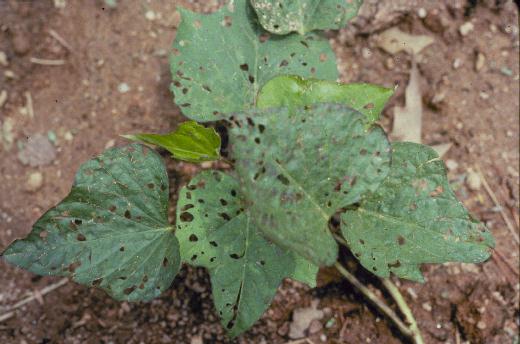 Flea Beetles
[Speaker Notes: Injury to vegetables by flea beetles consists of very small, rounded or irregular holes eaten in leaves.  Feeding usually results in a shot-hole appearance in leaves.  This picture is of old damage; the tiny holes get larger as the leaf continues to grow.]
Beans and Peas
[Speaker Notes: Insect Pests of Specific Vegetable Crops:  Beans and Peas]
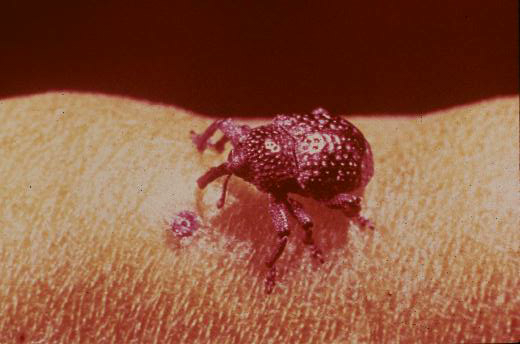 Cowpea Curculio
[Speaker Notes: The Cowpea Curculio is a black, hump-backed, hardshelled beetle, nearly 1/4 inch long, with a slender snout and prominent round punctures (dimples) on the back.  Larva - whitish, legless grub inside the pods.]
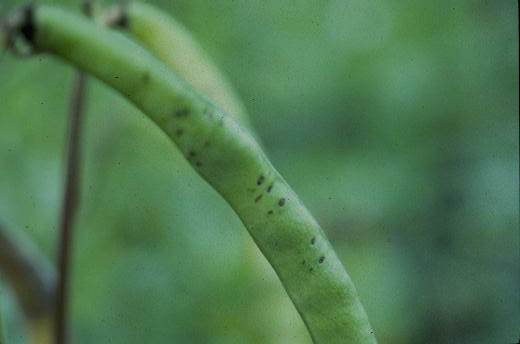 Cowpea Curculio Damage
[Speaker Notes: Adults cause black wart-like stings on surface of pods by feeding and egg-laying activities.]
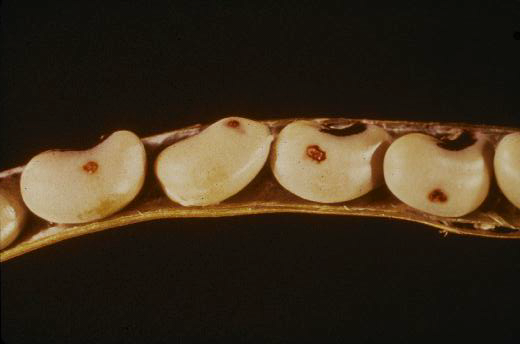 Cowpea Curculio Damage
[Speaker Notes: Larvae develop from eggs deposited inside pods.]
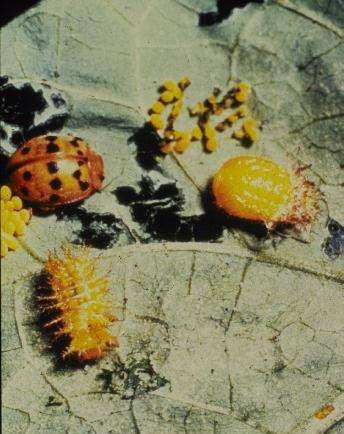 Mexican Bean
Beetles
[Speaker Notes: The Mexican bean beetle is a coppery-brown rounded beetle about 1/4 inch long, with sixteen black spots on the back.  Adult spends the winter in rubbish and weeds.  Young - yellowish, soft-bodied and fuzzy.  Clusters of yellow eggs are laid under the leaves.]
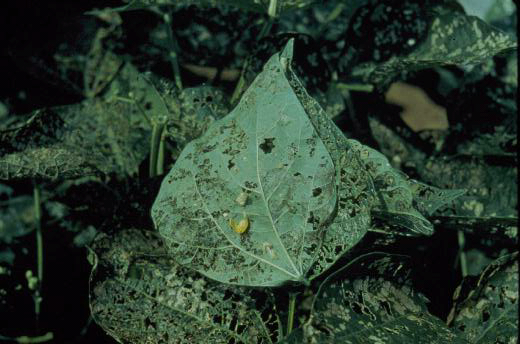 Mexican BeanBeetles
[Speaker Notes: Leaves appear lacy from adults and young chewing on the undersides.]
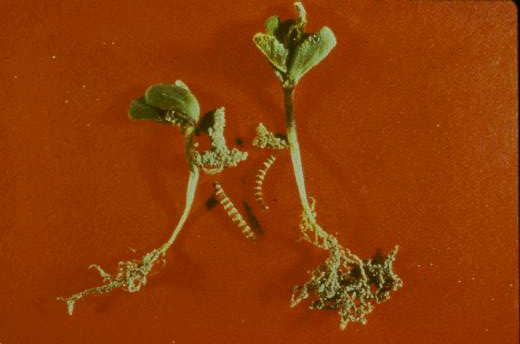 Lesser Cornstalk Borers
[Speaker Notes: Lesser Cornstalk Borers are slender, bluish-green, brown-striped caterpillars about 3/4 inch long when full grown.  These larvae are often found associated with silken tubes beginning at the soil line.  Stand reduction may occur from plant death as a result of larvae boring into stems.  Damage is more severe on dry, sandy soil.]
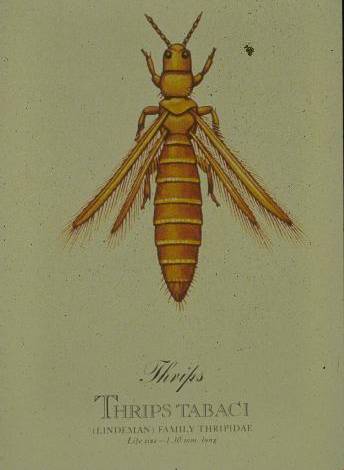 Thrips
[Speaker Notes: Thrips – Adults are extremely small (1/25 inch long); yellow or brown winged insects that are very active.  Nymphs are similar to adults but smaller and wingless.  Thrips often feed on weeds in and around the garden.]
Thrip damage
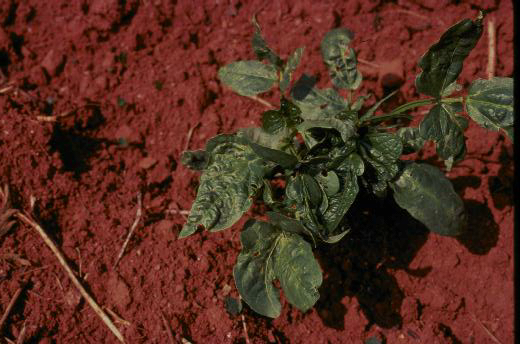 [Speaker Notes: Adults and larvae suck plant juices and cause whitish blotches and distortion of the leaf.]
Cucumbers, Melons, Squash and Pumpkins
Spotted Cucumber Beetle
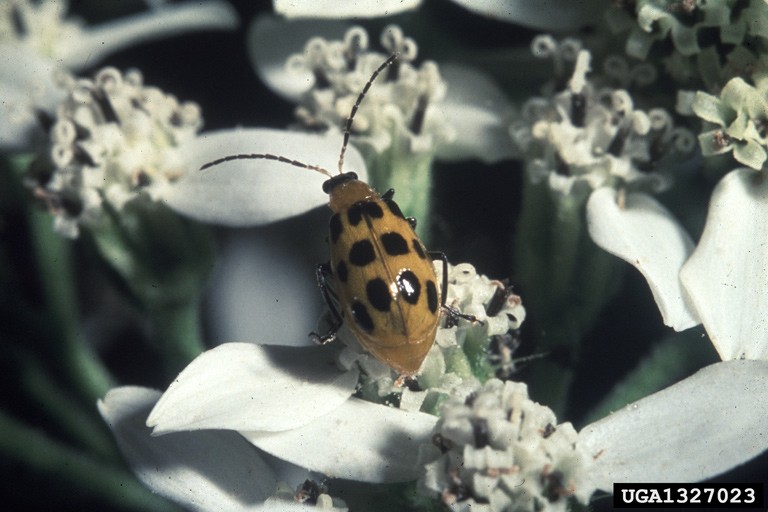 Alton N. Sparks, Jr., The University of Georgia, www.insectimages.org
[Speaker Notes: Cucumber Beetles - Spotted Cucumber Beetle - Description; Adult - greenish yellow, 12 black spots on wings, black heads; slender, about 1/4 inch long.  Adults overwinter at the base of plants which are not entirely killed down by the frost. The beetles eat holes in the leaves and flowers and carry bacterial wilt.  May attack young seedlings even before they emerge.]
Striped Cucumber Beetle
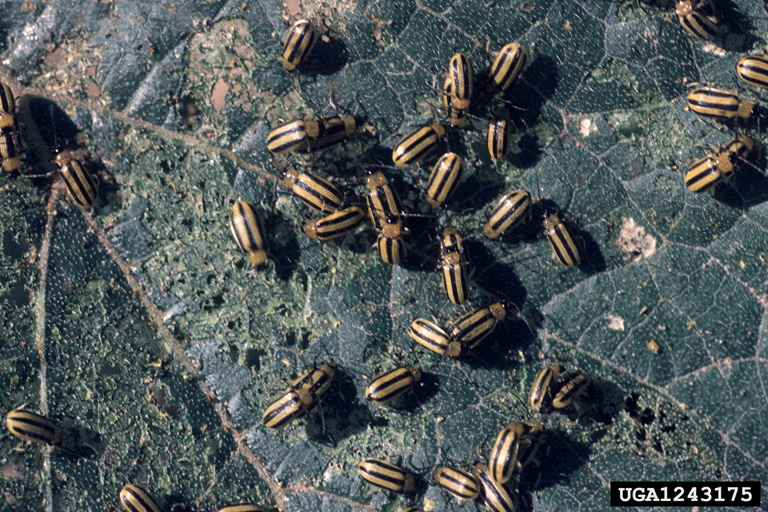 Whitney Cranshaw, Colorado State University, www.insectimages.org
[Speaker Notes: Cucumber Beetles - Striped Cucumber Beetle
Adults are pale yellow to orange, three black stripes on wings, black heads; about 1/4 inch long.  Larvae are white, brownish at the ends; slender.
Adults feed on the leaves, stems and fruit and transmit bacterial wilt.  Larvae sometimes feed on underground stems and roots of cucumbers and related plants.]
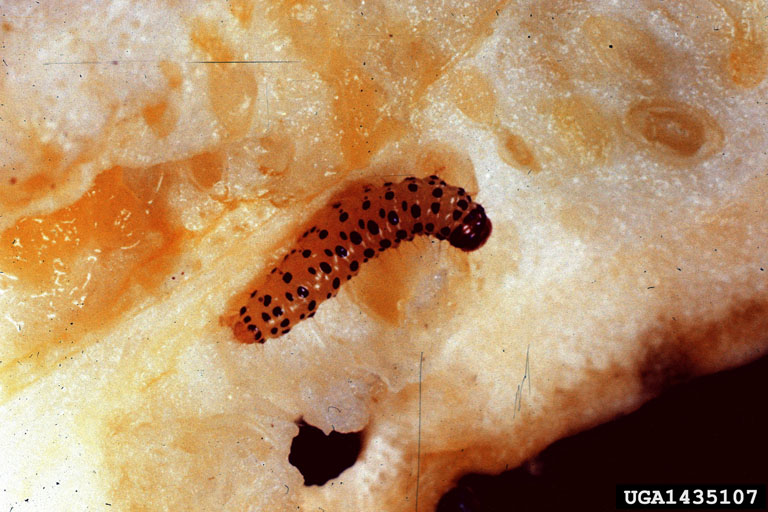 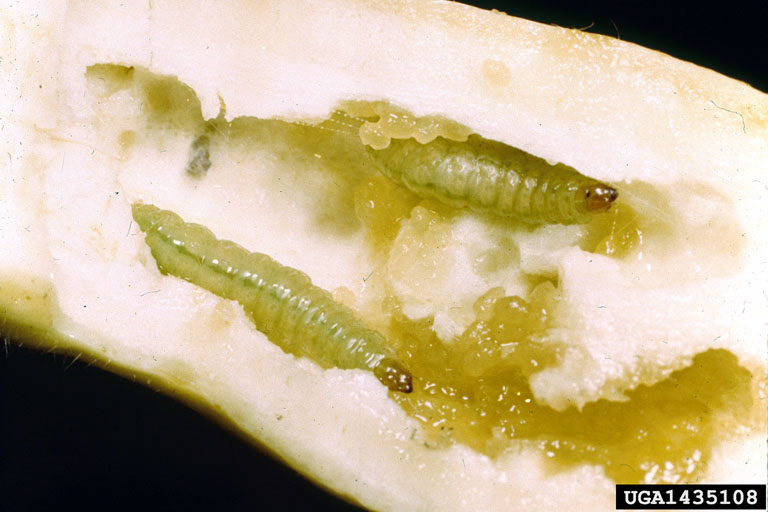 Clemson University - USDA Cooperative Extension Slide Series, , www.ipmimages.org
Pickleworm
Clemson University - USDA Cooperative Extension Slide Series, , www.ipmimages.org
[Speaker Notes: The pickleworm is a yellowish white caterpillar with dark spots when young;. Older larvae are greenish or coppery; up to 3/4 inch long. Pickleworm overwinters in south Florida and moves northward each year.  Cucumbers, cantaloupes and squash may be seriously injured; watermelons rarely; and pumpkins not at all.  Burrows into buds, blossoms, vines and fruit. The larvae push out small masses of green, sawdust like excrement from holes in the fruit causing rotting and loss of fruit.  Plant as early as the weather will allow]
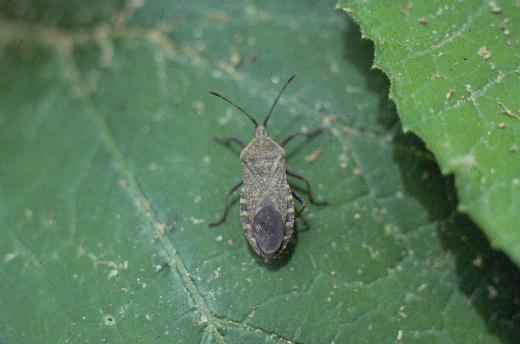 Squash bug
[Speaker Notes: The squash bug adult is dingy gray-black and nearly an inch long with a narrow head.  Adults and nymphs have a very disagreeable odor when crushed.]
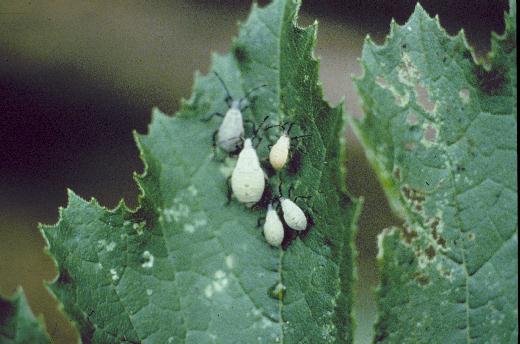 Squash bug
[Speaker Notes: Nymph - Resembles adult in general shape.  Newly hatched nymphs have reddish heads and legs and green bodies.  Later they become darker, the head and legs turning black and the body light to dark gray.
Damage:  Adults and young suck plant juices.  Young plants can be severely weakened or killed.  Older plants often have one or more runners damaged.  Leaves on damaged runners wilt and become crisp and dark brown.]
Squash Vine Borer
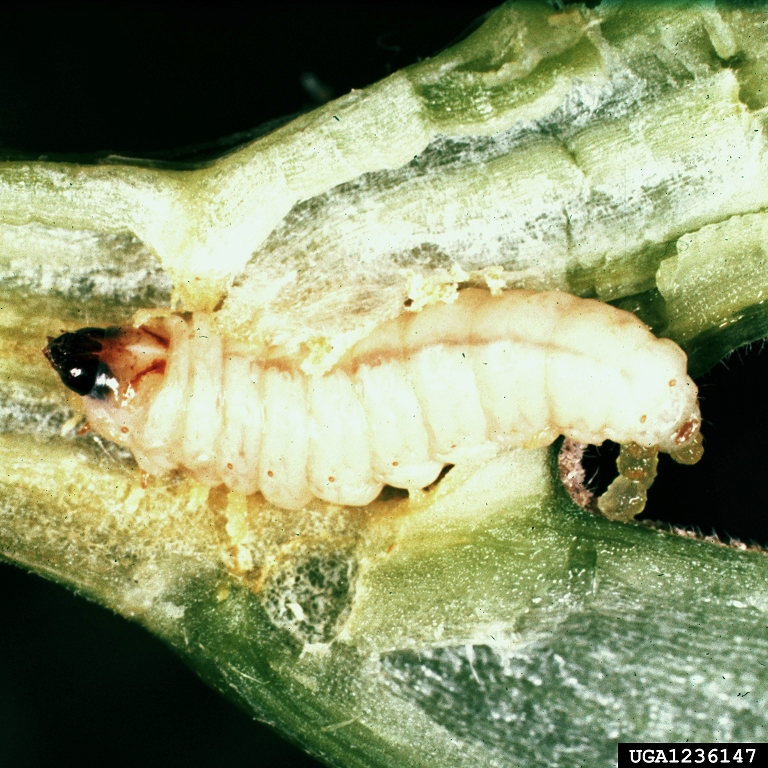 Clemson University - USDA Cooperative Extension Slide Series, , www.insectimages.org
[Speaker Notes: Squash Vine Borer - Description:  Thick, white, wrinkled, brown-headed caterpillars, up to 1 inch long.  Produces yellowish, sawdust-like excrement from holes in the vines.]
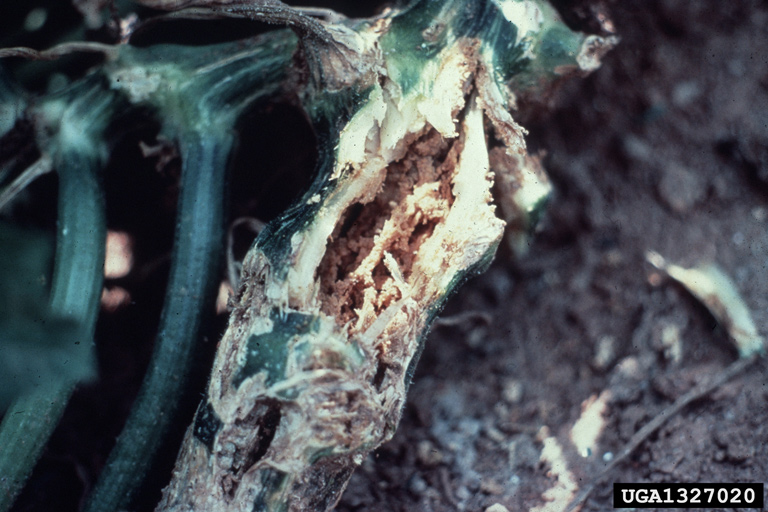 Squash Vine Borer
Alton N. Sparks, Jr., The University of Georgia, www.insectimages.org
[Speaker Notes: Damage:  Infested vines are often completely girdled and usually become rotten and die beyond the point of attack.  Late in the season, some tunneling in and damage to fruit may occur.]
Cabbage, Collards, Broccoli, and Turnips
Cabbage Maggot
Cornell Cooperative Extension
[Speaker Notes: Cabbage maggots can be very destructive pests of early-season plantings of cole crops: cabbage, cauliflower, broccoli, and brussels sprouts. Additional hosts include beet, radish, turnip, and celery. Cabbage Maggot - Description:  Yellowish white; legless larva; blunt at the rear end and pointed at the front; about 1/4 to 1/3 inch long.  The adult fly lays eggs in the soil around the base of the plants, and the eggs hatch into the maggots that burrow down to adjacent roots. Damage:  The maggots are destructive in seed beds and in young transplants. They feed on the roots and stems just below the surface; seedlings wilt, turn yellow and die.  Infested cabbage rarely produces a head.  Maggots are also reported to introduce]
Cabbageworms – Cabbage Looper
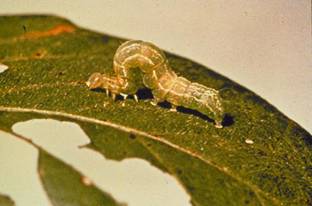 [Speaker Notes: Cabbageworms - Cabbage Looper - Description:  Pale green, smooth-skinned worms up to 1 1/4 inches long, which make a loop in the middle portion of the body as they move along the plant.  Brown pupae are attached to one side of a plant leaf during the growing season.]
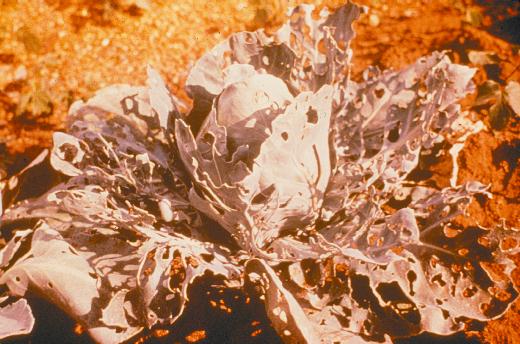 Cabbage Looper Damage
[Speaker Notes: Damage:  Large holes are eaten in leaves.  So much leaf tissue may be consumed that plant growth is interfered with.  Larvae may be present in the heads and go unnoticed until cooking.]
Cabbage Looper Control
Cultural
Destroy Crop Residue
Chemical
Sprays or dusts
Biological
Bacillus thuringiensis
[Speaker Notes: What to do:  It is very important to control these larvae while small, as the larger ones are quite difficult to control.  Conventional chemical insecticides often fail.  Applications of Bacillus  thuringiensis (Dipel or Thuricide) are usually needed to keep populations under control.]
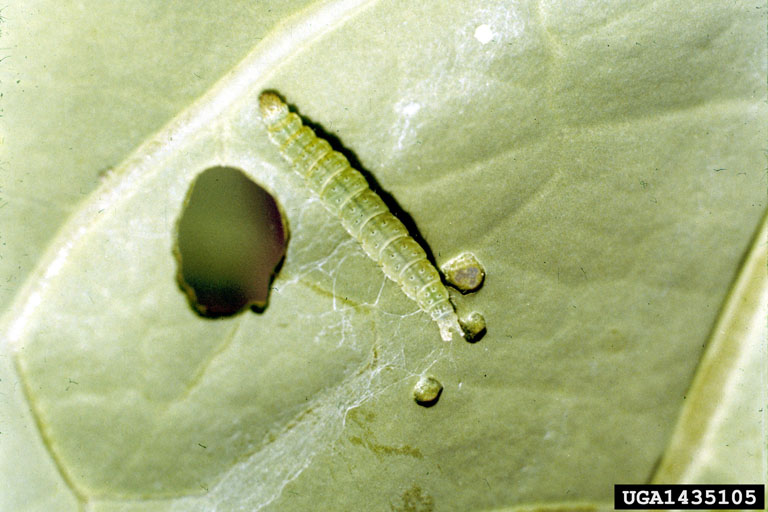 Cabbageworm – Diamondback Moth Caterpillar
Clemson University - USDA Cooperative Extension Slide Series, , www.ipmimages.org
[Speaker Notes: Cabbageworm - Diamondback Moth Caterpillar.  Description:  Greenish-yellow with black hairs; slightly pointed at both ends; wiggles rapidly when disturbed and hangs from a silk thread; about 1/3 inch long.]
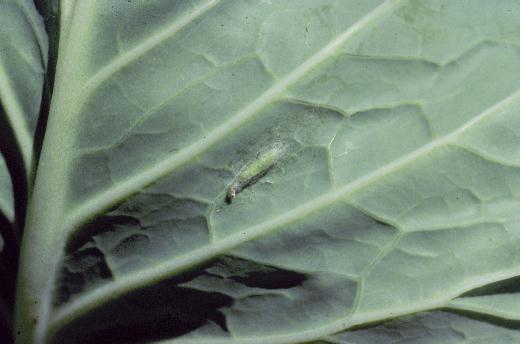 Cabbageworm – Diamondback Moth Caterpillar
[Speaker Notes: Diamondback Moth Caterpillar overwinters as a pupa in the leaves of the host plant.  Damage:  Larvae chew holes in all parts of the plants, but prefer bud area.  What to do:  Clean up old plants after harvest to destroy pupae.  Apply a recommended insecticide.]
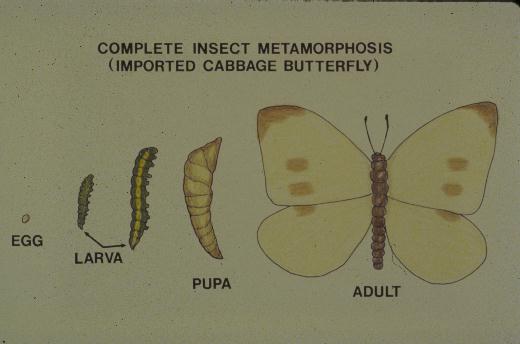 Cabbageworms - Imported Cabbageworm
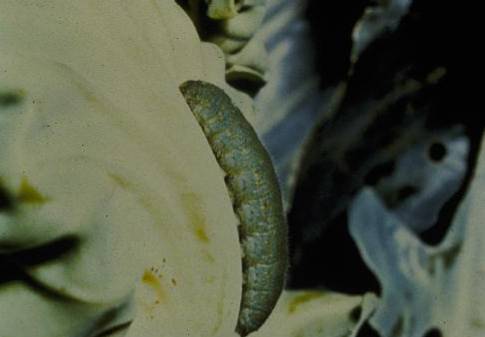 Cabbageworms - Imported Cabbageworm
[Speaker Notes: Imported cabbageworm larvae are velvety green with a narrow orange stripe down the middle of the back and a broken yellowish strip along each side; about 1 1/4 inches long.  Larvae chew holes in the leaves.  Overwinters as pupae in the leaves of the host plant or other objects nearby.]
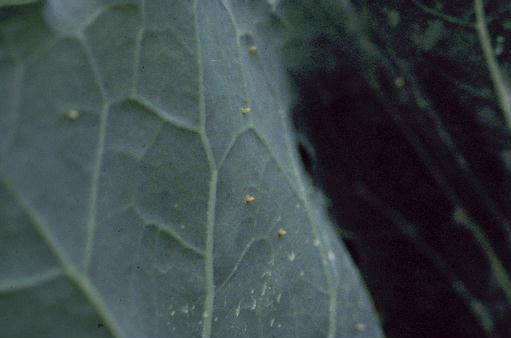 Cabbageworms - Imported Cabbageworm-Eggs
[Speaker Notes: Cabbageworm eggs are yellow and laid singly on end.]
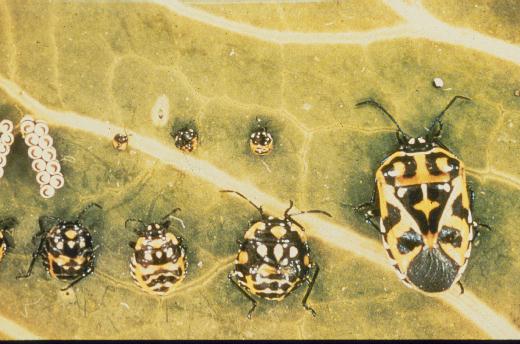 Harlequin Bug
[Speaker Notes: Harlequin Bug - Description:  Adult - shiny red and black; flat, shield shaped; about 3/8 inch long.  Nymph - red and black, oval, no wings.  Adults overwinter around trash and old plants in and around the garden.  Bug has a disagreeable odor.]
Sweet Corn
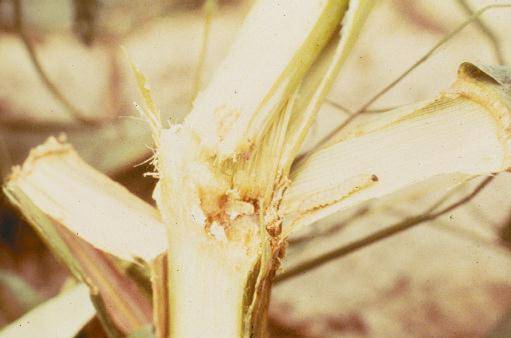 European corn borer
[Speaker Notes: The European corn borer is thought to have been introduced into North America about 1917; it is a major pest of corn and attacks over 200+ plant species. Description:  Flesh-colored larvae with rows of small, round, dark-brown spots; dark-brown head; up to one inch long.  Overwinters as a caterpillar in the stalk.]
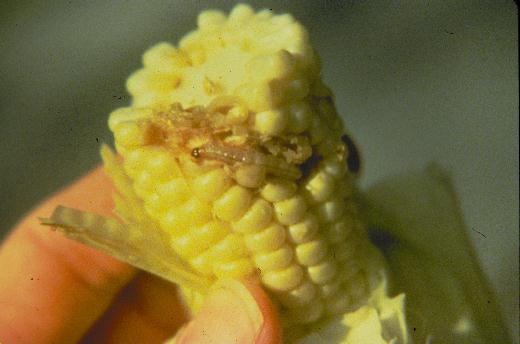 European corn borer
[Speaker Notes: Damage: European corn borer feeds in tassels and young leaves in the whorl, soon moving to tunnel in the stalks and the ear; may enter the ear at the base, side, or tip.  Broken tassels and stalks, shredded leaves, sawdust castings outside small holes in the stalk and ear are signs of the borer.
What to do:  Remove old plants after harvest to reduce borers.  Apply a recommended insecticide when the corn borers are first seen in the whorl, and before they enter the stalk and ear.]
Onions
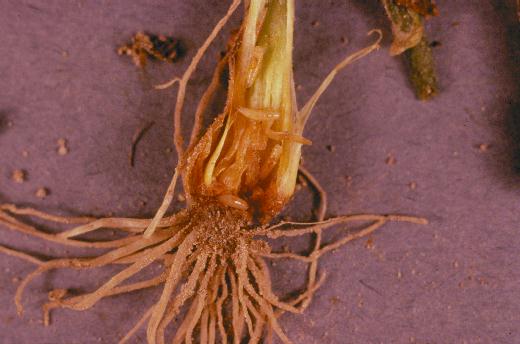 Onion Maggot
[Speaker Notes: The most damaging insect pests of onions are the onion maggot, which feeds on the bulbs, and onion thrips, which suck sap from the leaves. Description:  Small white maggots without legs or distinct head, about 1/3 inch long that bore through the underground stems and bulbs. Damage:  Thinning of stand often results from plant death caused by the maggots tunneling in small bulbs.  If they are not totally destroyed in the garden, damaged bulbs will rot in storage.
What to do:  Avoid planting onions in an area that is high in partially decomposed organic matter.  Cull onions should be removed from the garden after harvest.]
Thrips
Whitney Cranshaw, Colorado State University, www.ipmimages.org
Alton N. Sparks, Jr., The University of Georgia, www.ipmimages.org
[Speaker Notes: Thrips - Description:  Adult - extremely small (1/25 inch long), yellow or brown winged insects; very active.  Nymph - similar to adult but smaller and wingless.
Damage:  Adults and larvae suck plant juices and cause whitish blotches.  Tips of leaves may become distorted and die back.  Entire plants may wither and fall over with severe infestations.
What to do:  Weeds in and around the garden should be removed to reduce build-up of thrips.  Beginning when thrips are numerous enough to cause scarring of leaves, two or three applications of a recommended insecticide should be made at weekly intervals.]
Thrips
[Speaker Notes: Damage:  Adults and larvae suck plant juices and cause whitish blotches.  Tips of leaves may become distorted and die back.  Entire plants may wither and fall over with severe infestations.
What to do:  Weeds in and around the garden should be removed to reduce build-up of thrips.  Beginning when thrips are numerous enough to cause scarring of leaves, two or three applications of a recommended insecticide should be made at weekly intervals.]
Potatoes
Irish and Sweet
Colorado Potato Beetle
[Speaker Notes: Colorado Potato Beetle - Description:  Adult - yellow and black striped, hard-shelled beetle about 3/8 inch long.  Larva - brick-red, humpbacked, soft-bodied larva with rows of black spots along each side of the body.  Eggs - orange; barrel shaped eggs laid on the leaves.
Damage:  Adults and larvae eat holes in leaves, especially damaging to small Irish potato plants.
What to do:  Adults, larvae, and the eggs may be handpicked from plants and destroyed.  Apply a recommended insecticide as soon as adult beetles are observed.]
Leafhopper
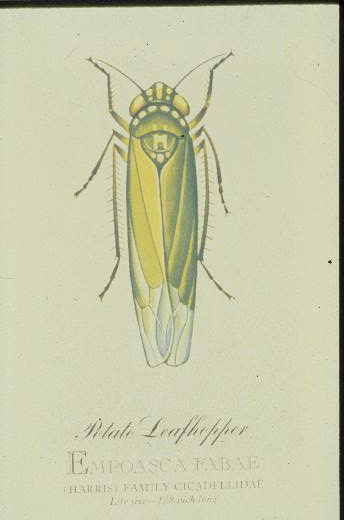 [Speaker Notes: Leafhopper - Description:  Small, very active, greenish, slender, wedge-shaped jumping insects up to 1/8 inch long.]
Leafhopper
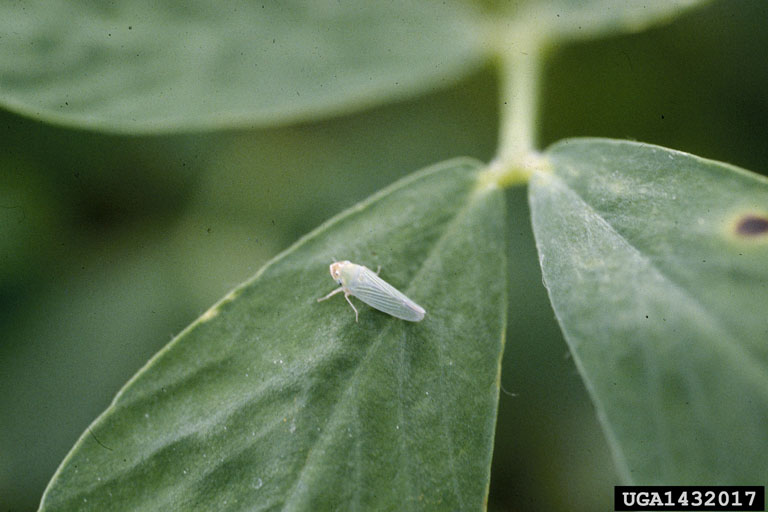 Steve L. Brown, The University of Georgia, www.insectimages.org
[Speaker Notes: The Potato Leafhopper, shown here on a peanut leaf, is a pest on many crops including peanuts, potatoes and alfalfa. Potato Leafhoppers winter in the Gulf States and migrate northward in spring. After mating, eggs are laid inside the veins on the underside of leaves. A female leafhopper lives about a month, producing one to six eggs daily. Eggs hatch in about 10 days, and the nymphs mature in about 2 weeks. Mating occurs approximately 48 hours after maturation. Damage: The leafhopper sucks sap from undersides of leaves causing leaf tips to turn brown, followed by the browning and curling of entire leaf margins.]
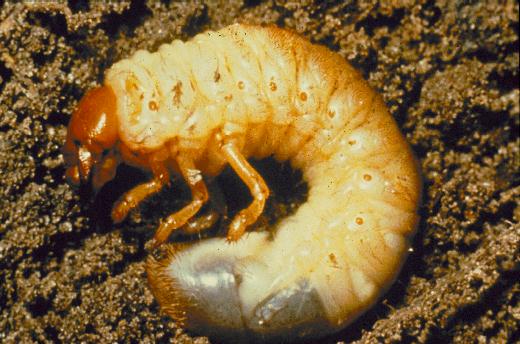 White Grub
[Speaker Notes: White Grub - Description:  Several species.  White or light yellow; hard brown heads; curved; 1/2 to 1 1/2 inches long when full grown.  White grubs live in soil and are larvae of May beetles.  They require 3 years to mature.  Adults lay eggs in grassy areas.]
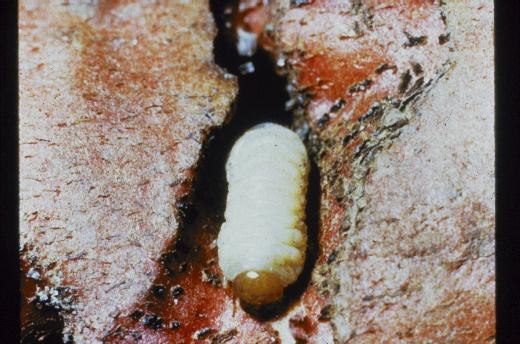 White Grub
[Speaker Notes: Damage:  Larvae feed on roots and underground parts of potato and many other plants.  Adults feed on foliage of trees and ornamentals.]
Grub Control
Weeding
Plowing
Treating soil with chemicals
[Speaker Notes: Grub Control:  Avoid planting potatoes in an area that has been in sod for the past 2-3 years.  Dig up the soil in the fall and again about 2 weeks before planting in the spring to reduce white grubs.  Keep weeds out of the garden.  Use a recommended insecticide prior to planting.]
Wireworm
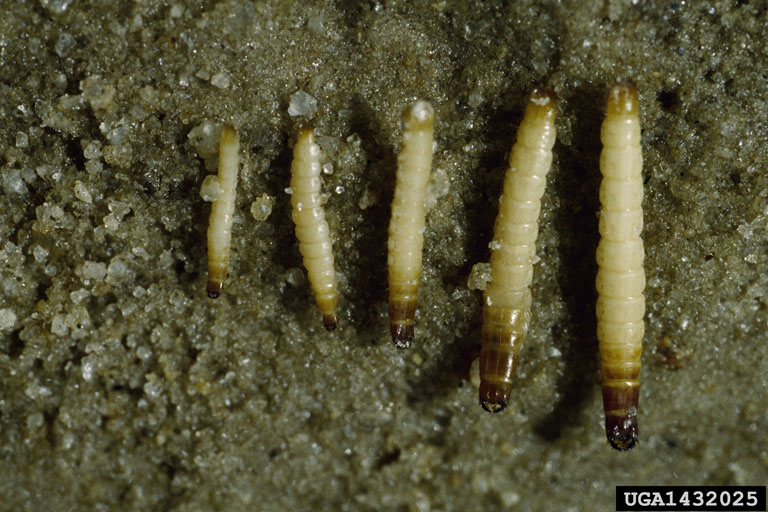 Steve L. Brown, The University of Georgia, www.insectimages.org
[Speaker Notes: Wireworm - Description:  Shiny, slick, reddish-brown, tough, 6 legged worms up to 1 1/2 inches long.]
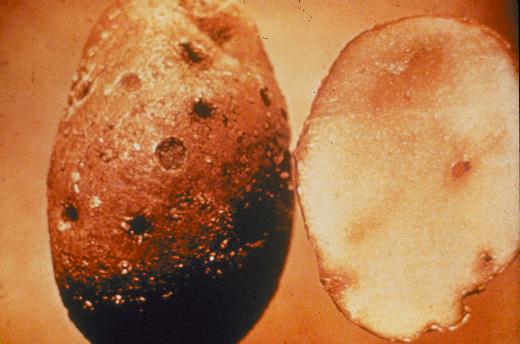 Wireworm Damage
[Speaker Notes: Damage: The wireworm tunnels through tubers, making deep, more or less cylindrical burrows. What to do:  Avoid planting potatoes in an area that has been in sod for the past 2-3 years.  If such an area must be used or if damage from wireworms has resulted in the past, preventive treatments of a recommended soil insecticide should be made before planting.]
Tomatoes, Eggplants
And Peppers
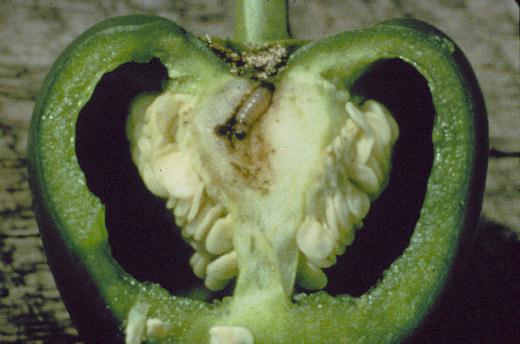 European Corn Borer
[Speaker Notes: Initial feeding on peppers by newly hatched European corn borer larvae occurs on leaf surfaces or under the fruit cap. Later, as borers mature, they tunnel into stems and fruit leaving behind a tiny circular opening at the entrance site. These openings provide entry for bacterial and fungal pathogens which subsequently cause stems to collapse and fruit to rot. Description:  Flesh-colored; rows of small, round, dark-brown spots; dark-brown head; up to 1 inch long.  Damage:  Larvae bore into the stems of plants and cause breakage.  Heaviest damage occurs late in the season.  In addition, larvae may enter the fruit by boring under the calyx (small green leaves under the flower).  Tunneling in fruit often causes premature fruit drop.  Plant as early as the weather permits; apply a recommended insecticide when larvae are first found.]
Cutworms
Clemson University - USDA Cooperative Extension Slide Series, , www.insectimages.org
[Speaker Notes: Cutworm - Description:  Plump, smooth-skinned, greasy looking caterpillars up to 1 inch long often found curled up at the base of plants.
Damage:  Young transplants may be cut down at ground level, or branches may be removed from larger plants.  Some damage to small fruit may occur on older plants.]
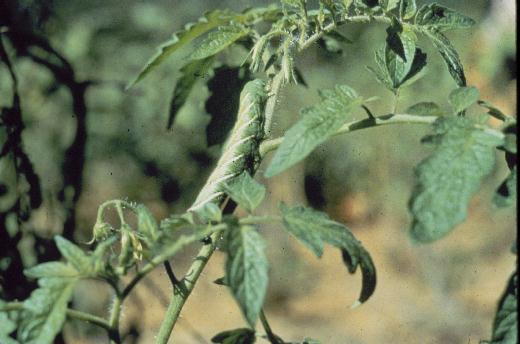 Hornworm
[Speaker Notes: Hornworm - Description:  large, green caterpillars with white bars; up to 3 or 4 inches long with a slender horn projecting from near the rear end.  Hornworm feeds on leaves, consuming large amounts of foliage.  Leaf loss may result in stunting and fruit scald.  Handpicking and destruction are often easily accomplished because of size.  If large numbers or hornworms or plants are involved, use a recommended insecticide.]
Whiteflies
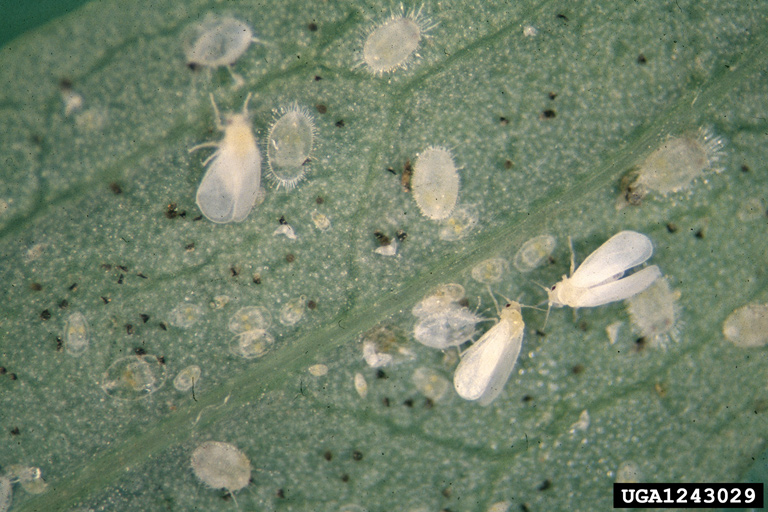 Whitney Cranshaw, Colorado State University, www.insectimages.org
[Speaker Notes: Whiteflies - Description:  Adults - very small sucking insects with two pairs of broadly rounded wings covered with a snow white waxy powder.  They look like tiny moths and fly out in a cloud when disturbed.  Larvae (nymphs or crawlers) - very small, flat, scale-like insects, difficult to see.  All stages feed on the undersides of leaves and excrete honeydew. Whiteflies can be difficult to control, so it is especially important to check transplants when you purchase them. If they have whiteflies don’t buy them.]
Whiteflies
David Riley, The University of Georgia, www.ipmimages.org
[Speaker Notes: Damage:  Whiteflies suck plant juices causing leaf discoloration and leaf drop and stunting of plants.  A sooty mold grows on the honeydew causing a black unsightly appearance on the leaves. Recent findings suggest that whiteflies, along with thrips, may be vectors for viruses.]
Any Questions?
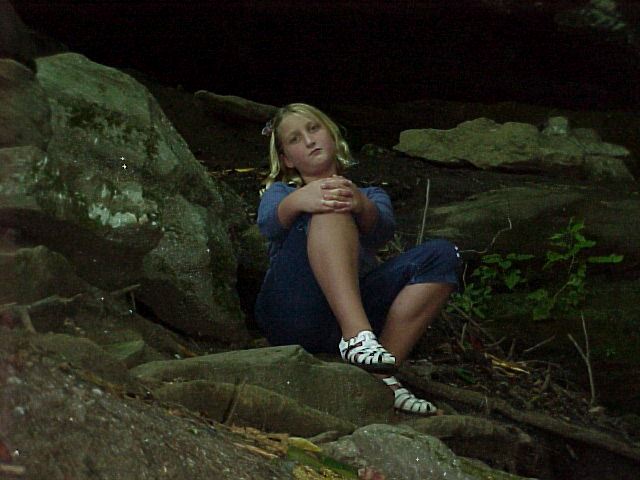